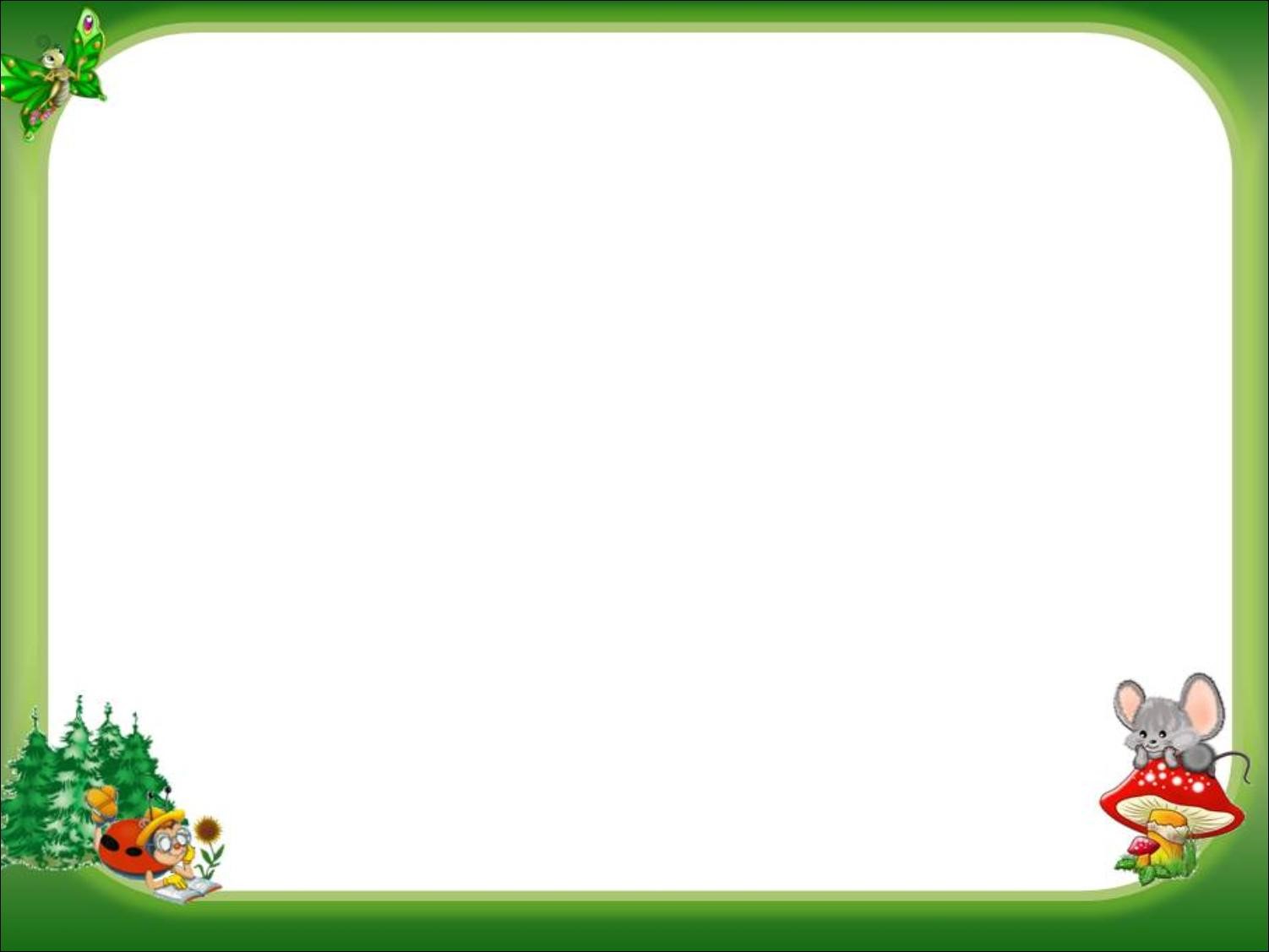 АДМИНИСТРАЦИЯ ГОРОДА ЕКАТЕРИНБУРГА 
ДЕПАРТАМЕНТ ОБРАЗОВАНИЯ
Филиал Муниципального бюджетного дошкольного образовательного
учреждения – детского сада «Детство» детский сад №22
Познавательно – творческий проект
«Мир сказок 
Владимира Григорьевича Сутеева»
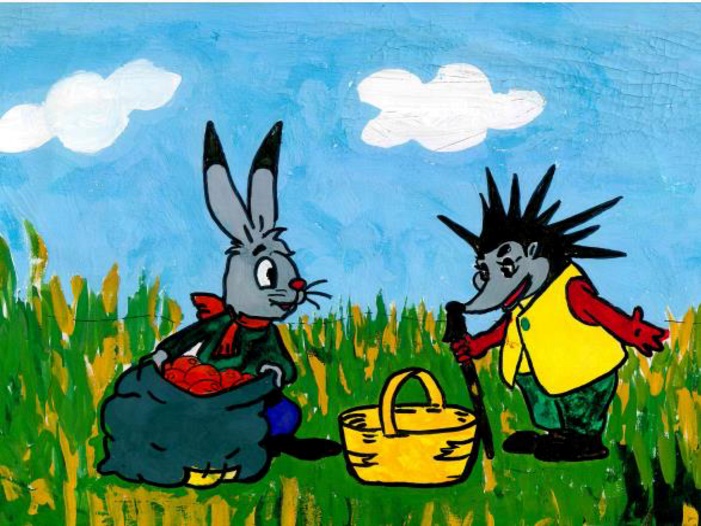 Исполнители:
Подготовительная группа «Звездочки»
Дудник Светлана Ивановна, воспитатель
Чечерина Наталья Евгеньевна, 
музыкальный руководитель
Екатеринбург, 2021
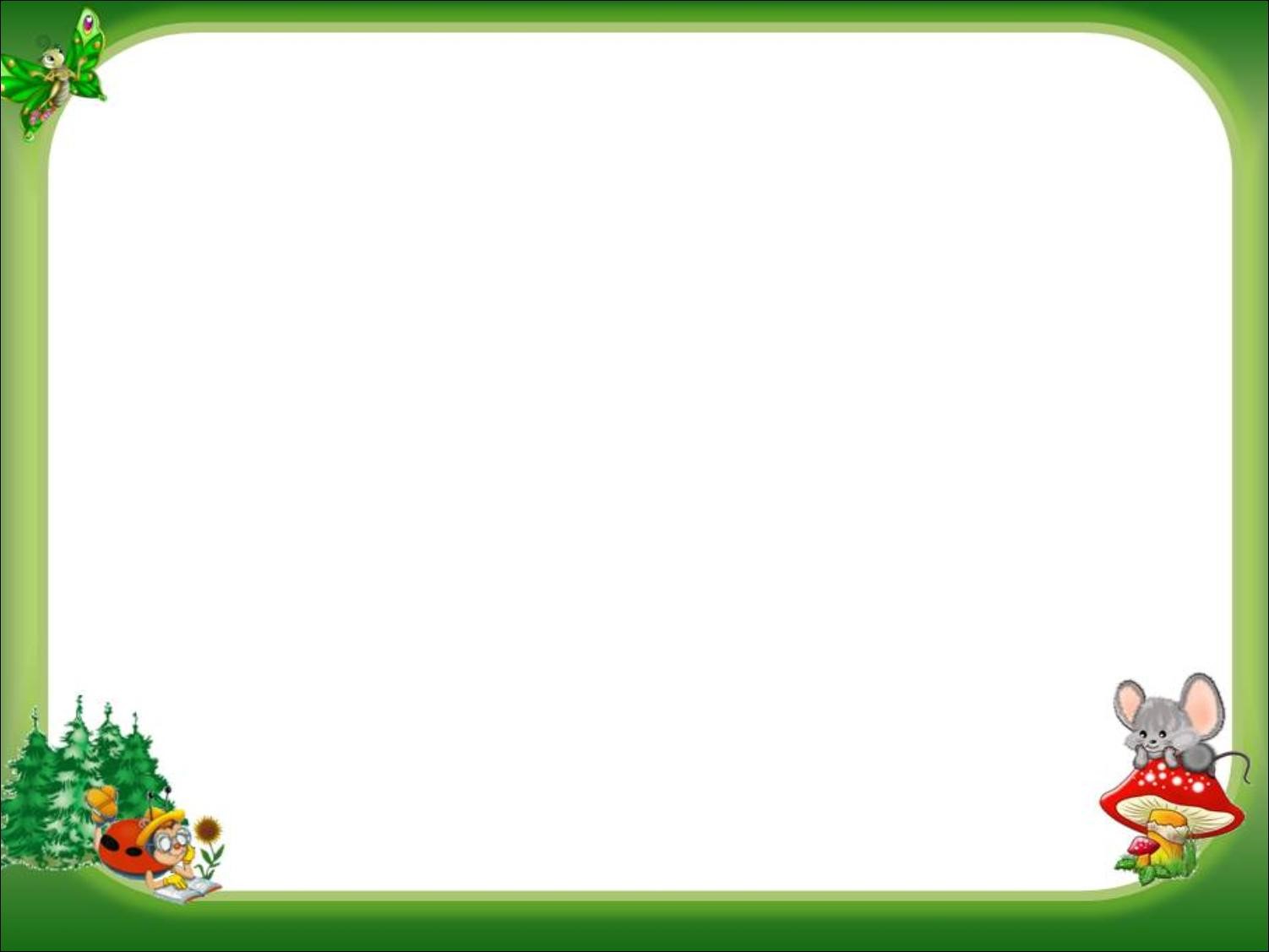 Цель: формирование разносторонних знаний о произведениях Владимира Григорьевича Сутеева, бережного отношения к ценнейшему источнику знаний-книгам
Задачи:
1. Познакомить детей  с жизнью и творчеством писателя, художника-иллюстратора, мультипликатора В. Г. Сутеева;
2. Формировать устойчивый интерес к произведениям В. Г. Сутеева. Развивать интерес к театрализованной игре, развивать познавательные способности;
3. Воспитывать нравственные качества: чувство сострадания к слабым и беззащитным через произведения В. Г. Сутеева.
Тип проекта:
По доминирующей деятельности  - проектная деятельность.
По предметно – образовательной области – познавательно – творческая деятельность.
По продолжительности – краткосрочный (март)
По характеру контактов – индивидуальная и коллективная работа
Актуальность: трудно представить дошкольное детство без книги. Художественная литература открывает и объясняет ребенку жизнь общества и природы, развивает мышление. Работа с книгой стимулирует творческое воображение, дает прекрасные образцы русского литературного языка. Произведения В. Сутеева имеют огромное воздействие на личность человека. Увлекательное общение с творчеством В. Сутеева будет способствовать развитию интереса к книге, что является неотъемлемой частью системы образования дошкольников на этапе становления современной личности
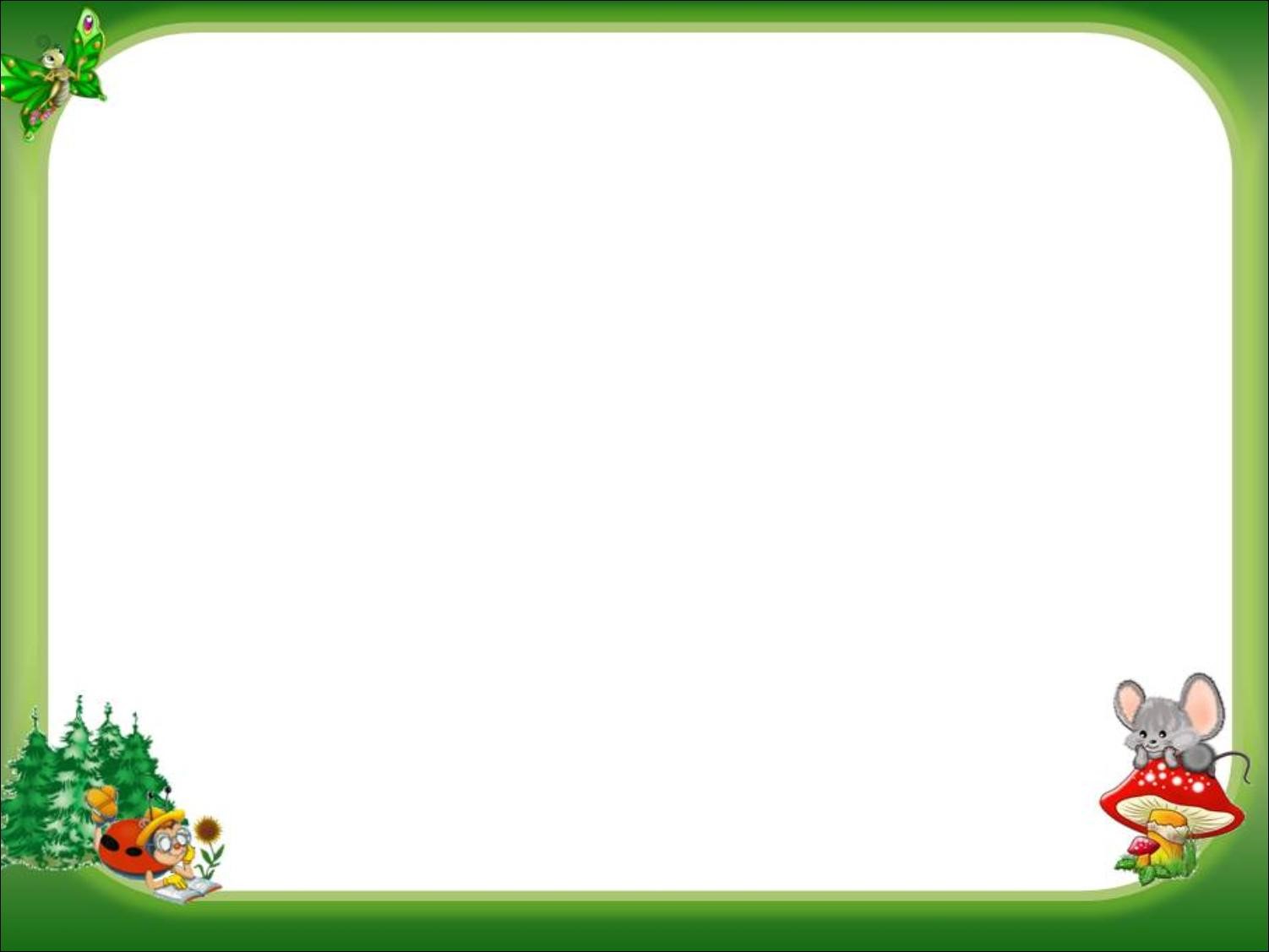 Проблема: знакомство с творчеством Владимира Сутеева-один из путей формирования у детей дошкольного возраста навыков, необходимых для правильного общения с книгой. Это возможность познакомить детей с историей детской книги и воспитать эстетическое восприятие произведений искусства

   Пути решения: совместная деятельность взрослого и детей – знакомство с биографией и творчеством писателя, рассматривание иллюстраций в книгах В. Сутеева и других писателей, беседа,  чтение художественной литературы, показ презентации «Мир сказок В. Г. Сутеева» и мультипликационного фильма «Мешок яблок», дидактические игры, художественное творчество, оригами по сказке «Под грибом», выставка книжек-малышек про животных,, выставка поделок «Сказки В. Сутеева», игры-драматизации, театрализованная постановка сказки «Теремок»

  Планируемые результаты: создание условий для ознакомления дошкольников с творчеством детского писателя В. Г. Сутеева, положительная динамика развития навыков общения и речи, художественно-творческих навыков.
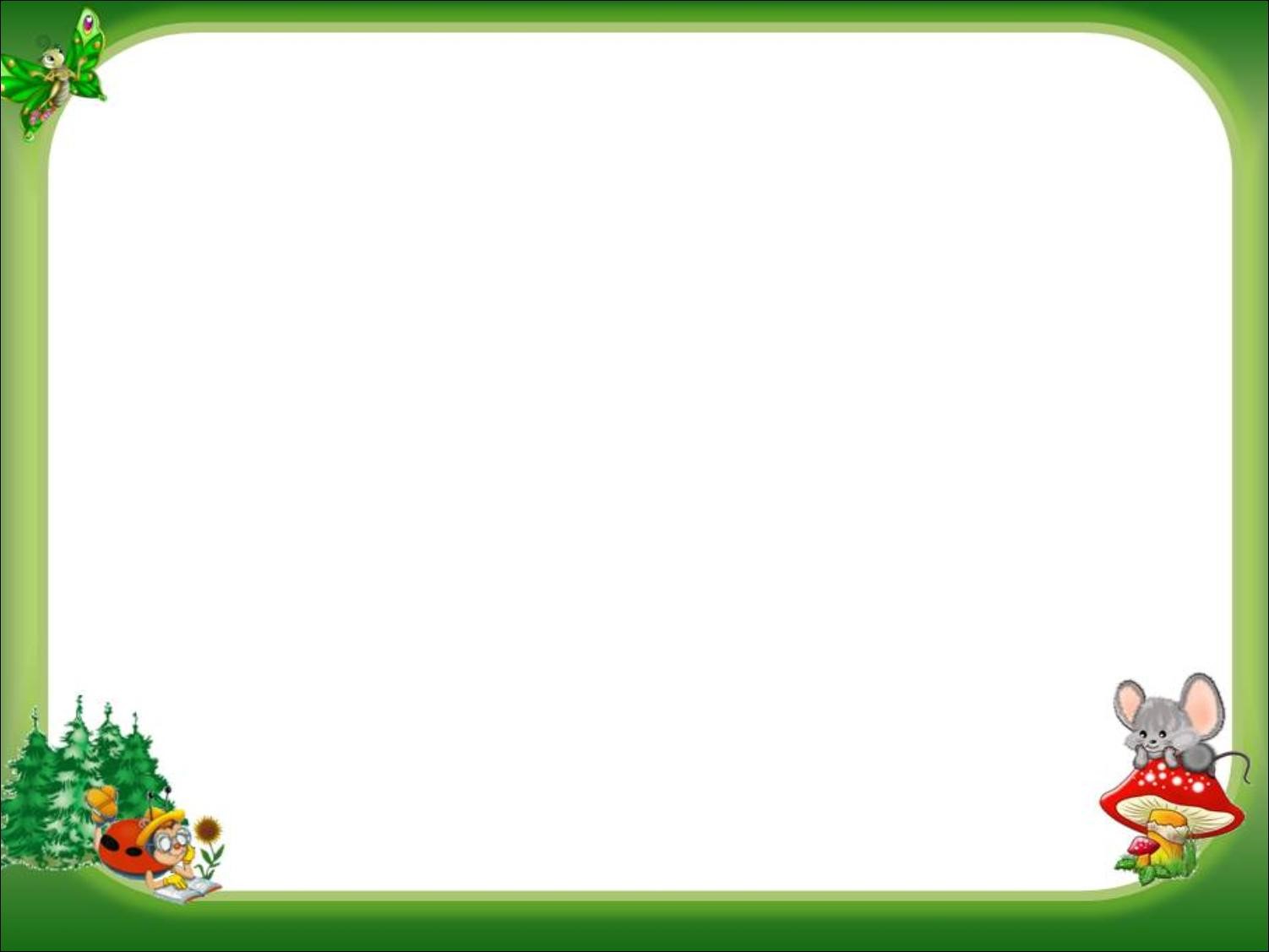 Знакомство с биографией и творчеством писателя В. Г. Сутеева
Владимир Григорьевич Сутеев5 июля 1903— 10 марта 1993гг
Детский писатель, художник, режиссер многих  отечественных мультипликации и  художник-иллюстратор детских книг.
Рассматривание иллюстраций в книгах В. Сутеева и других писателей
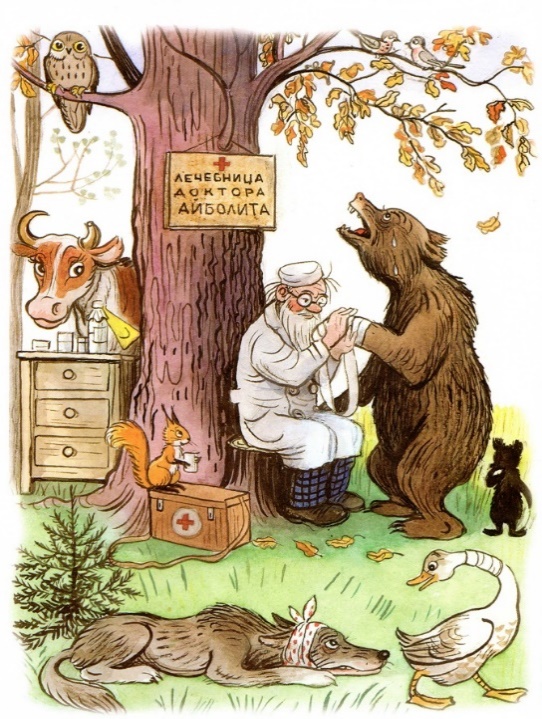 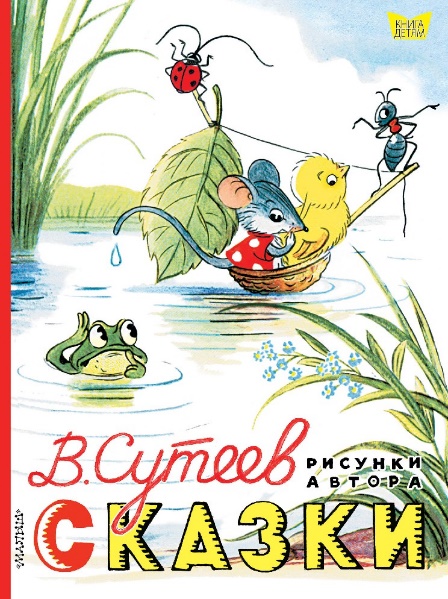 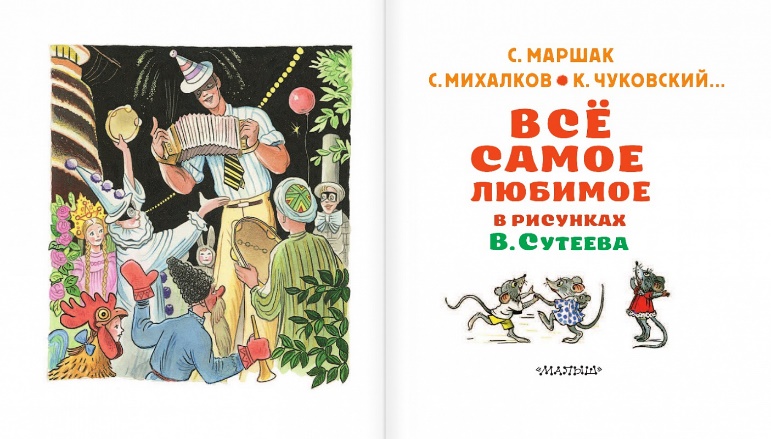 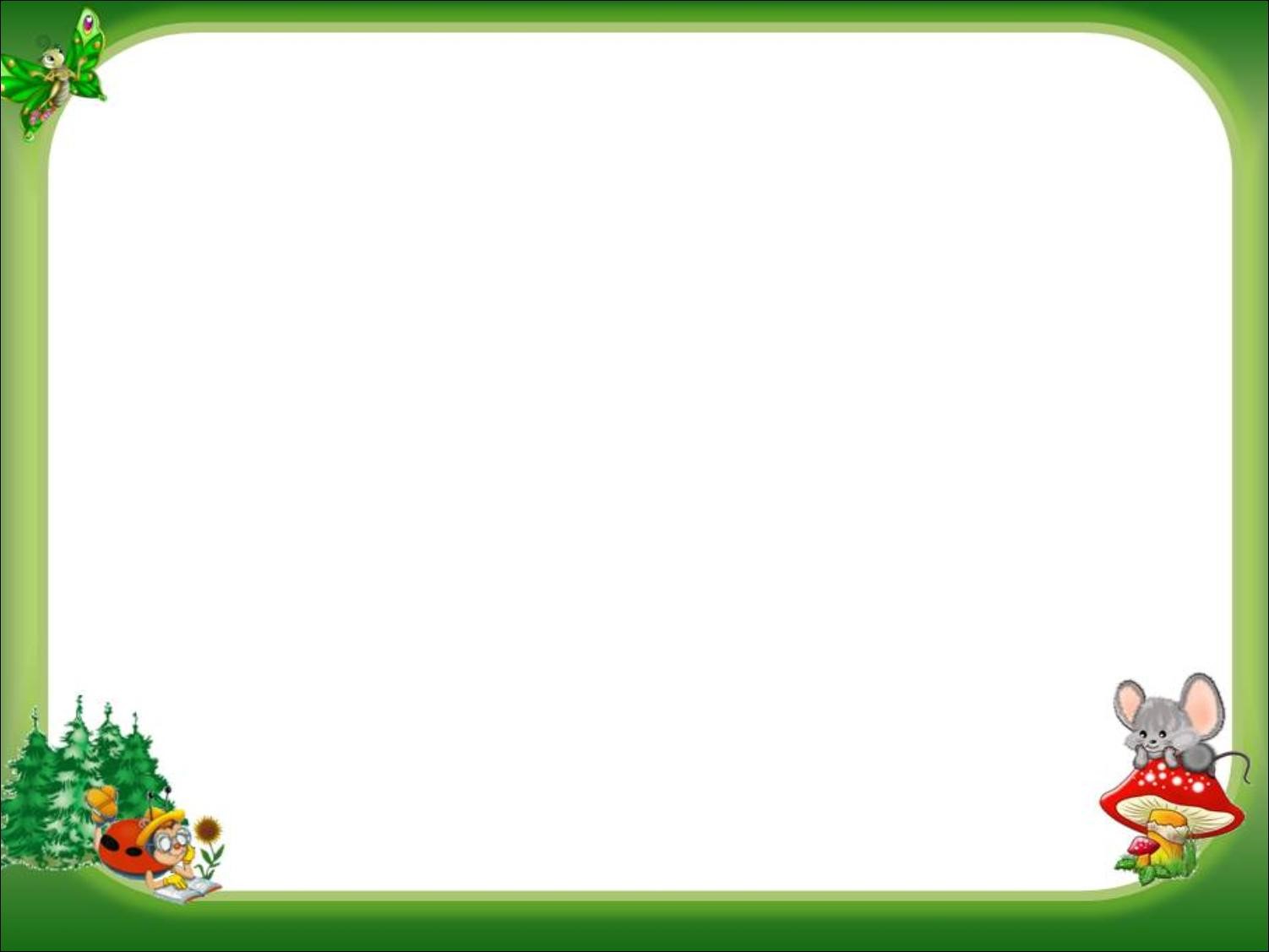 Чтение художественной литературы
Беседа
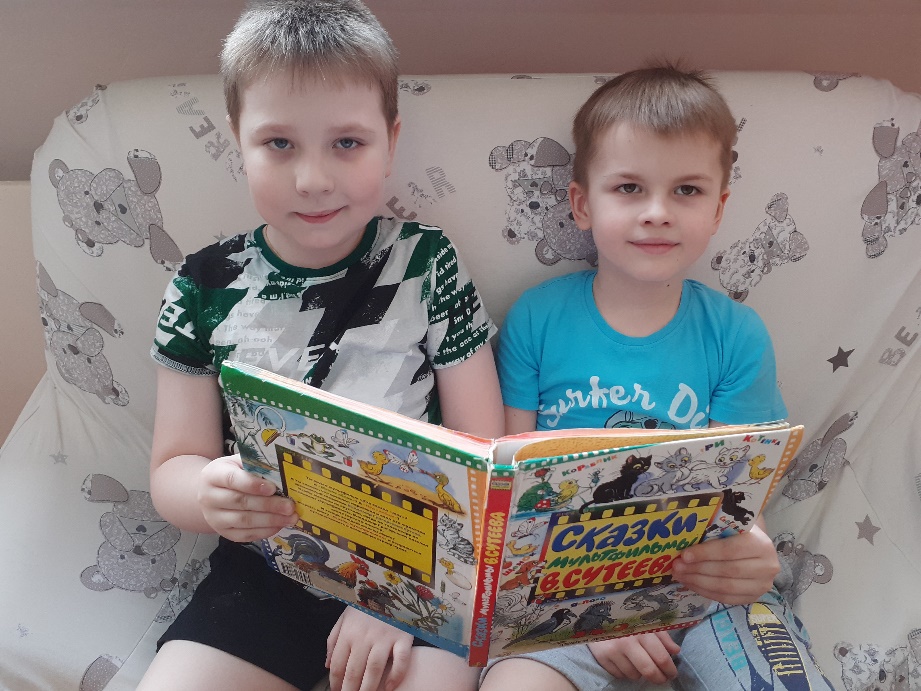 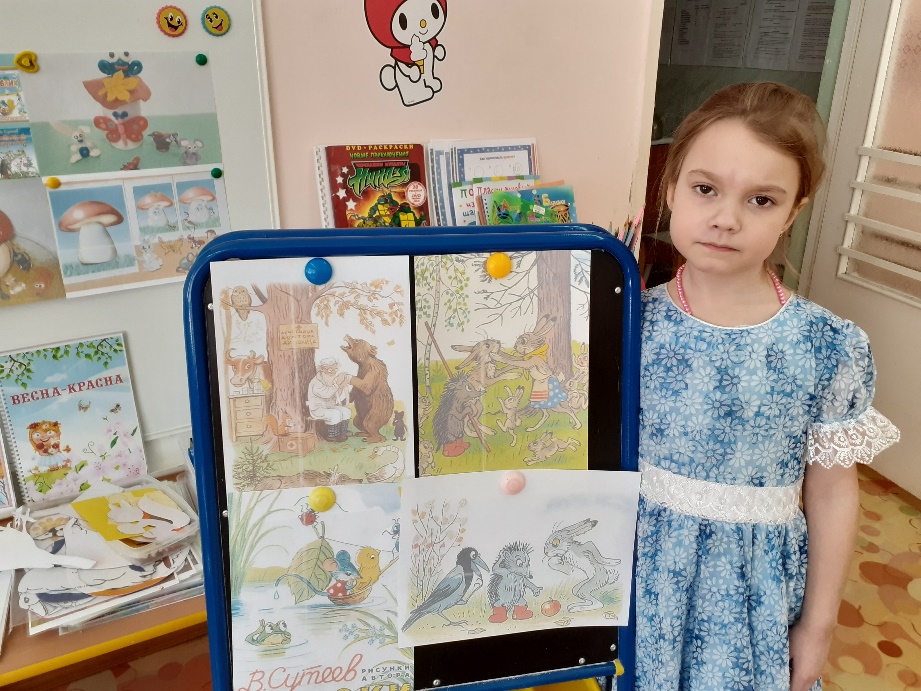 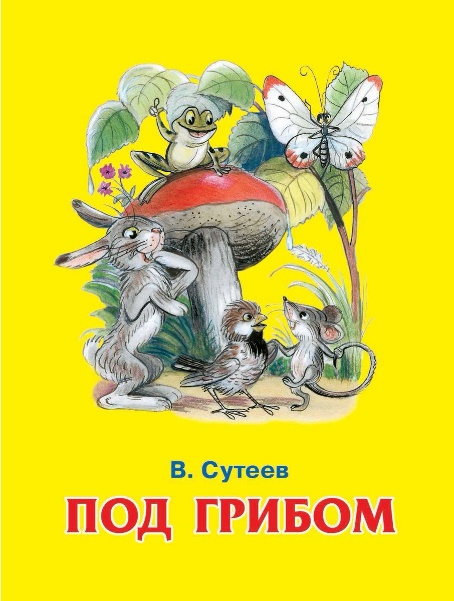 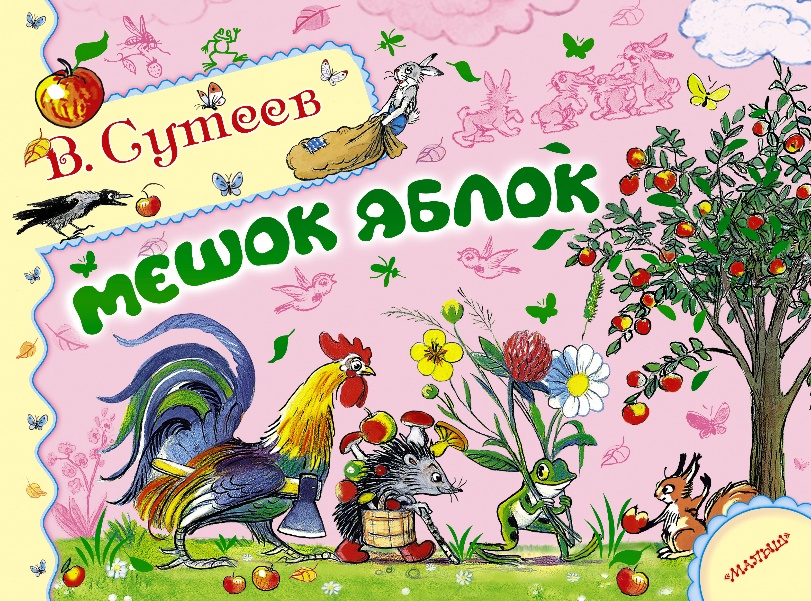 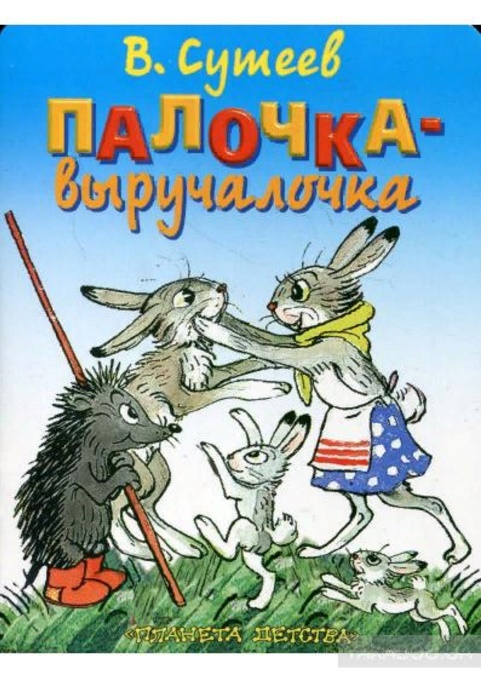 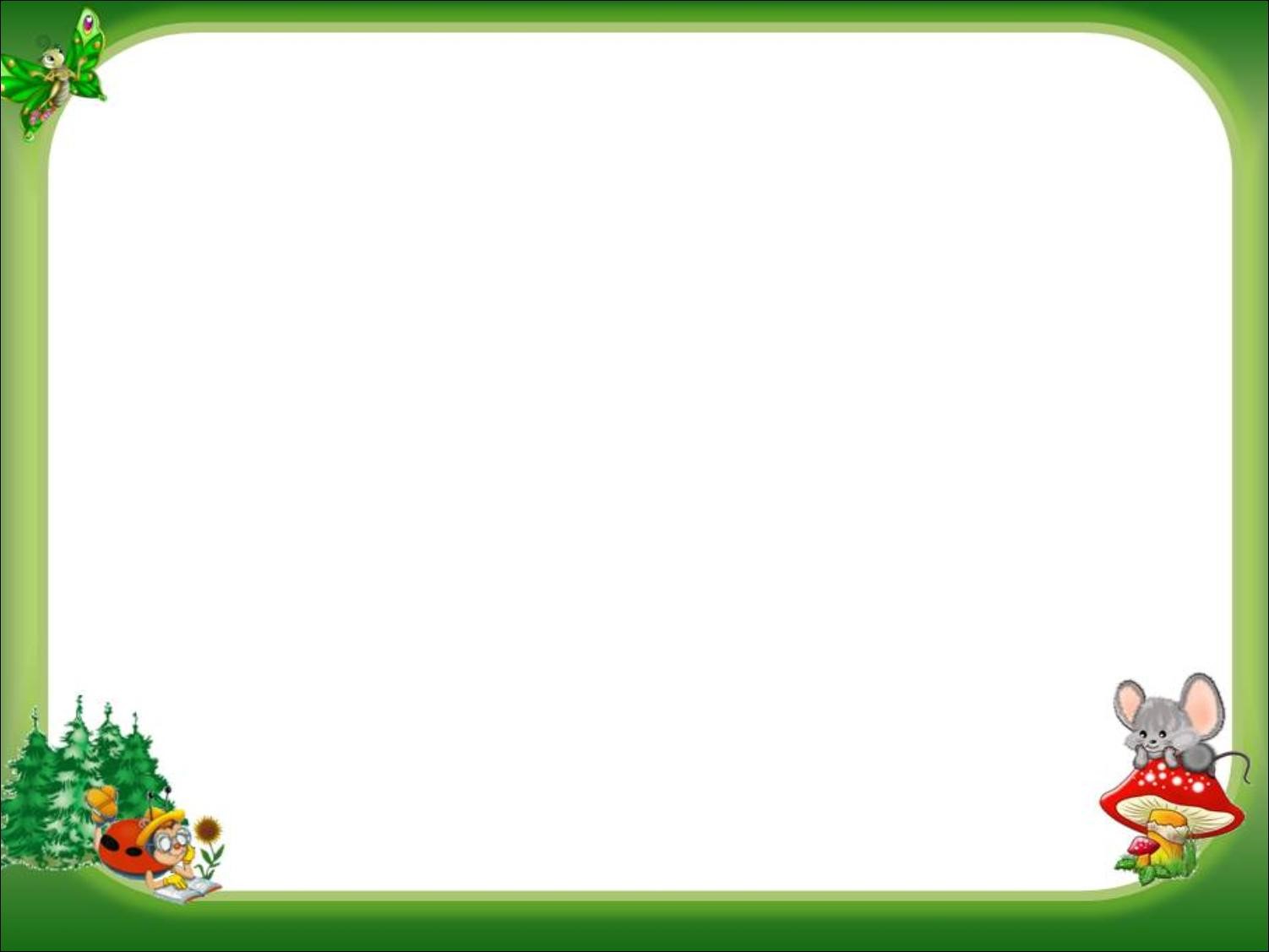 Показ презентации «Мир сказок В. Г. Сутеева»
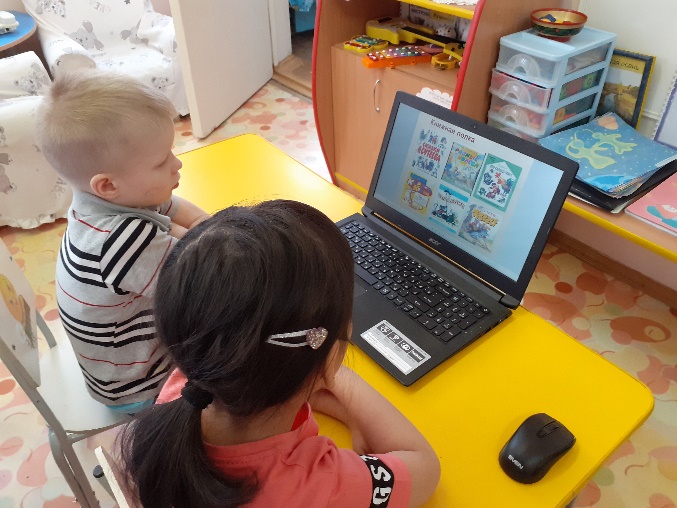 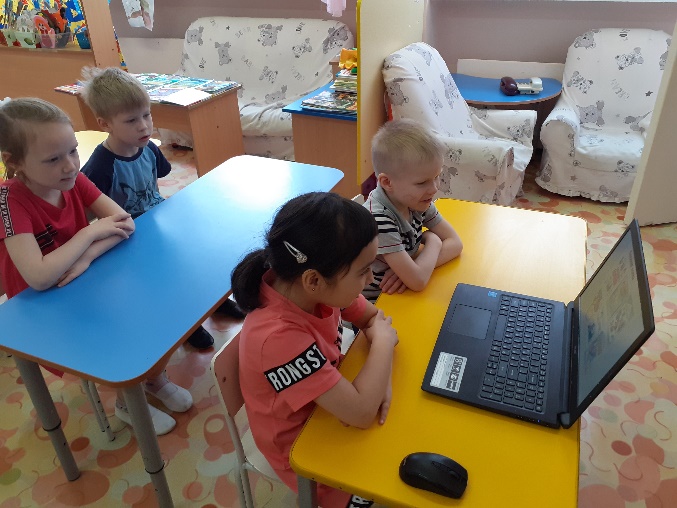 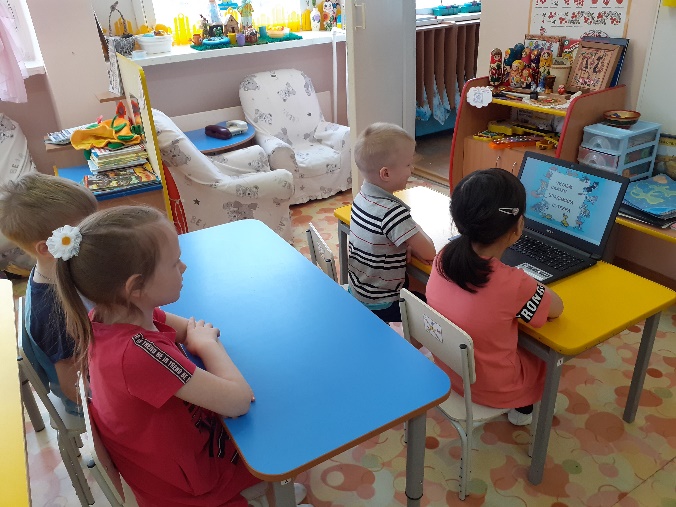 Показ мультипликационного фильма «Мешок яблок»
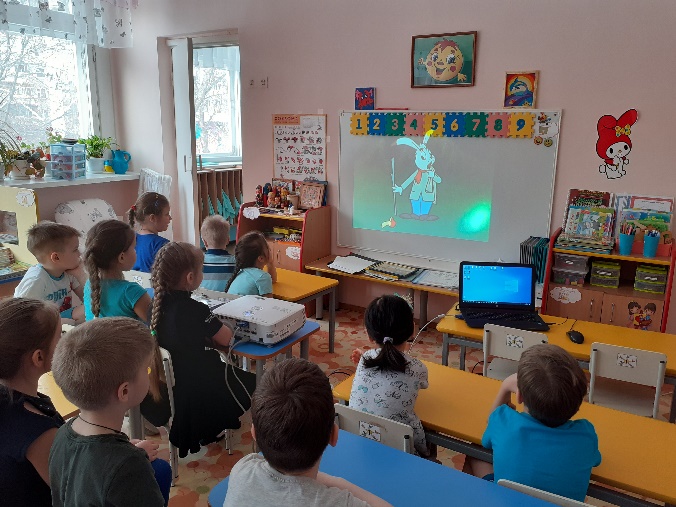 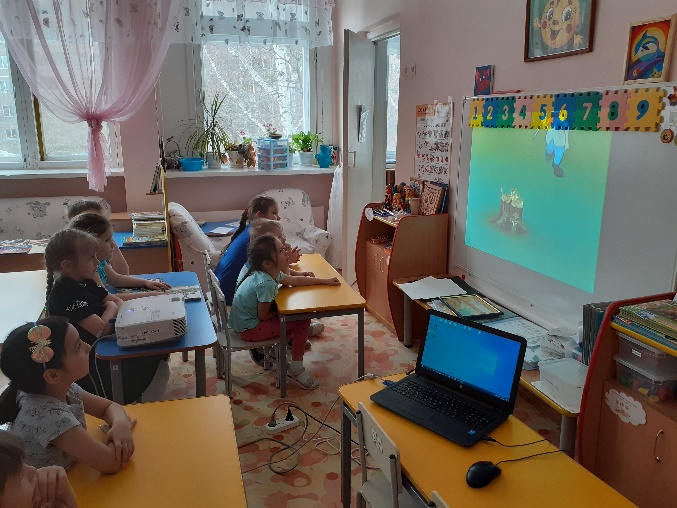 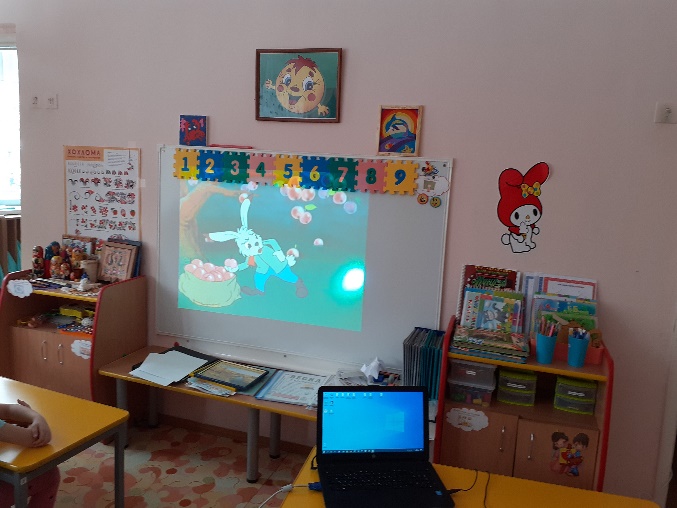 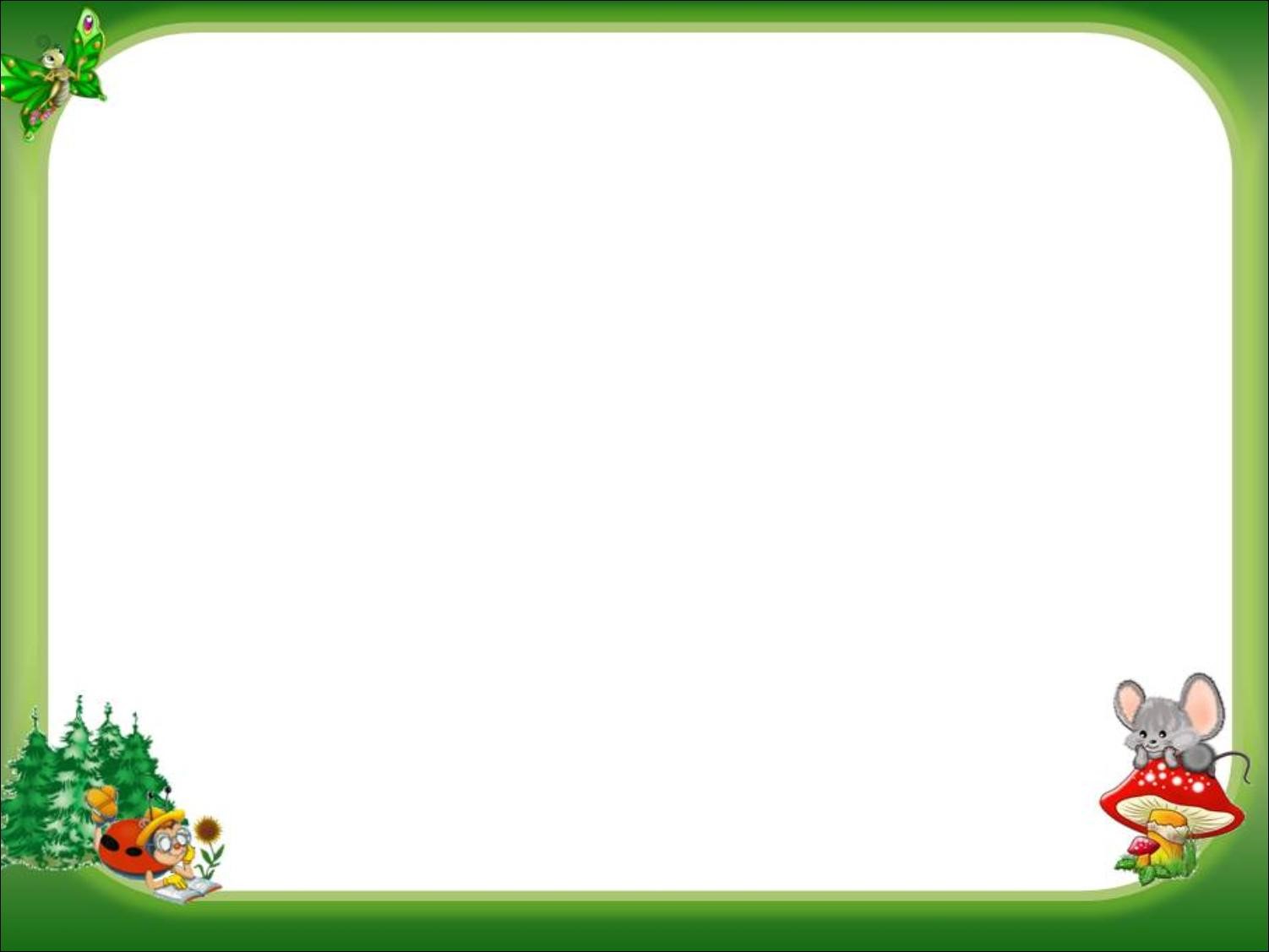 Дидактические игры
«Собери картинку»
«Угадай и назови сказку»
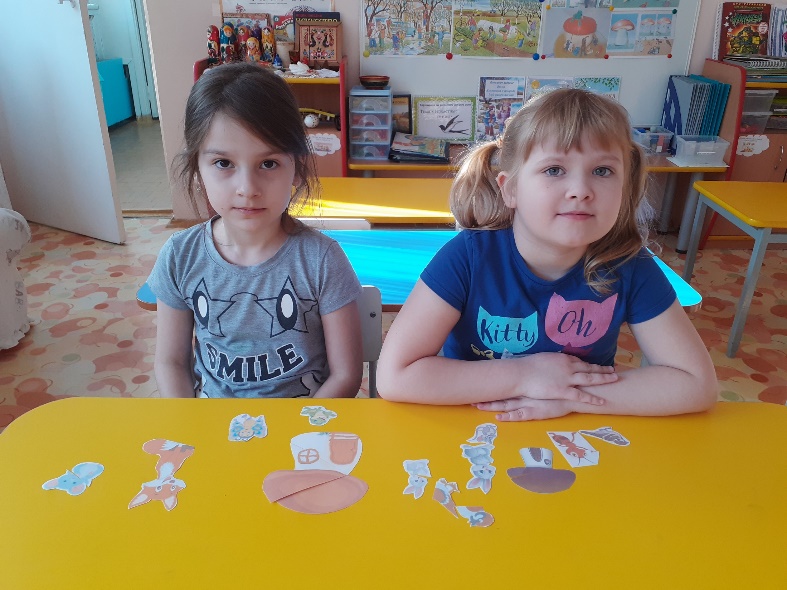 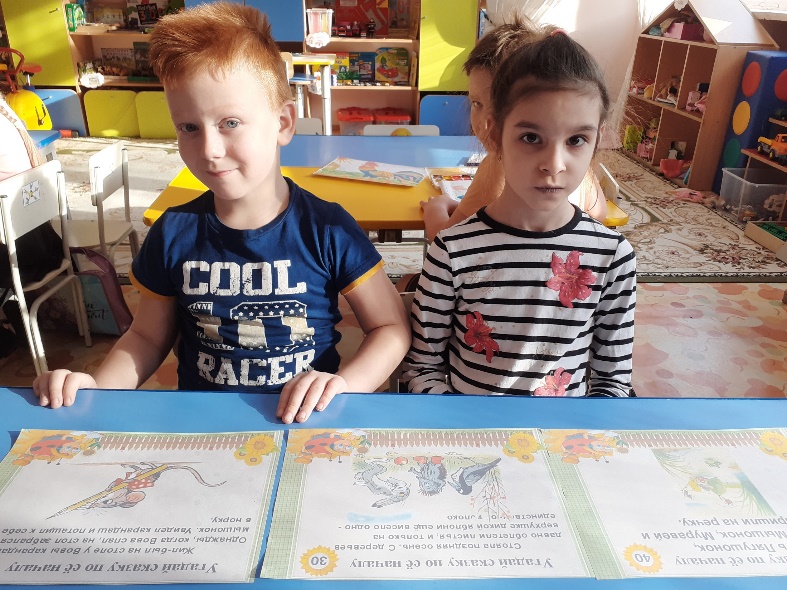 «Угадай сказку по иллюстрации»
«Какой персонаж сказки лишний»
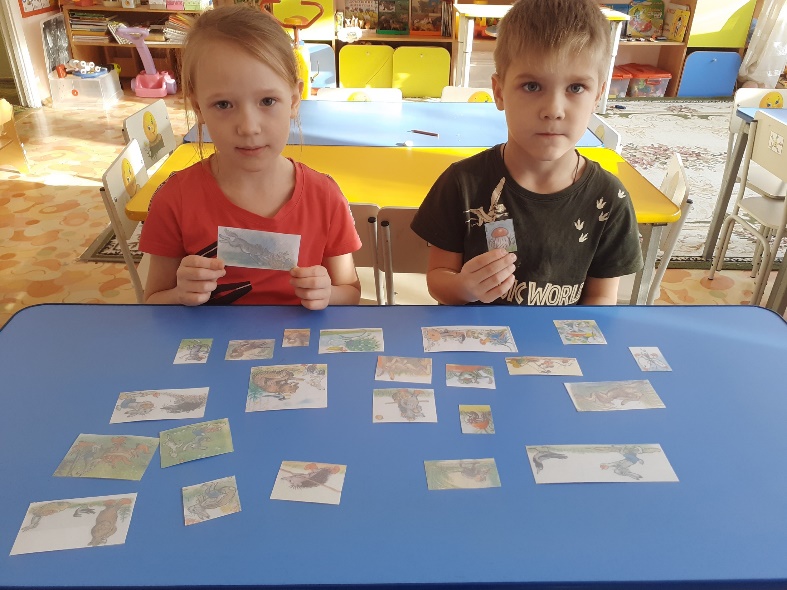 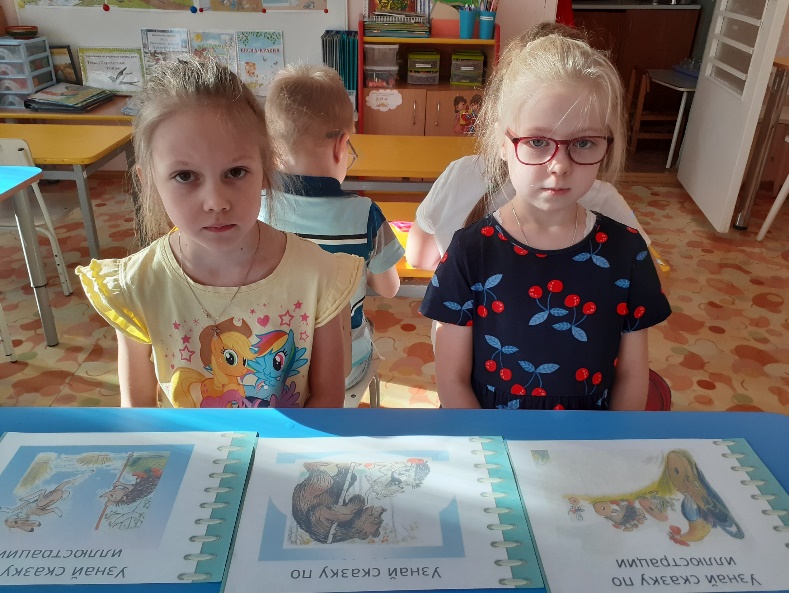 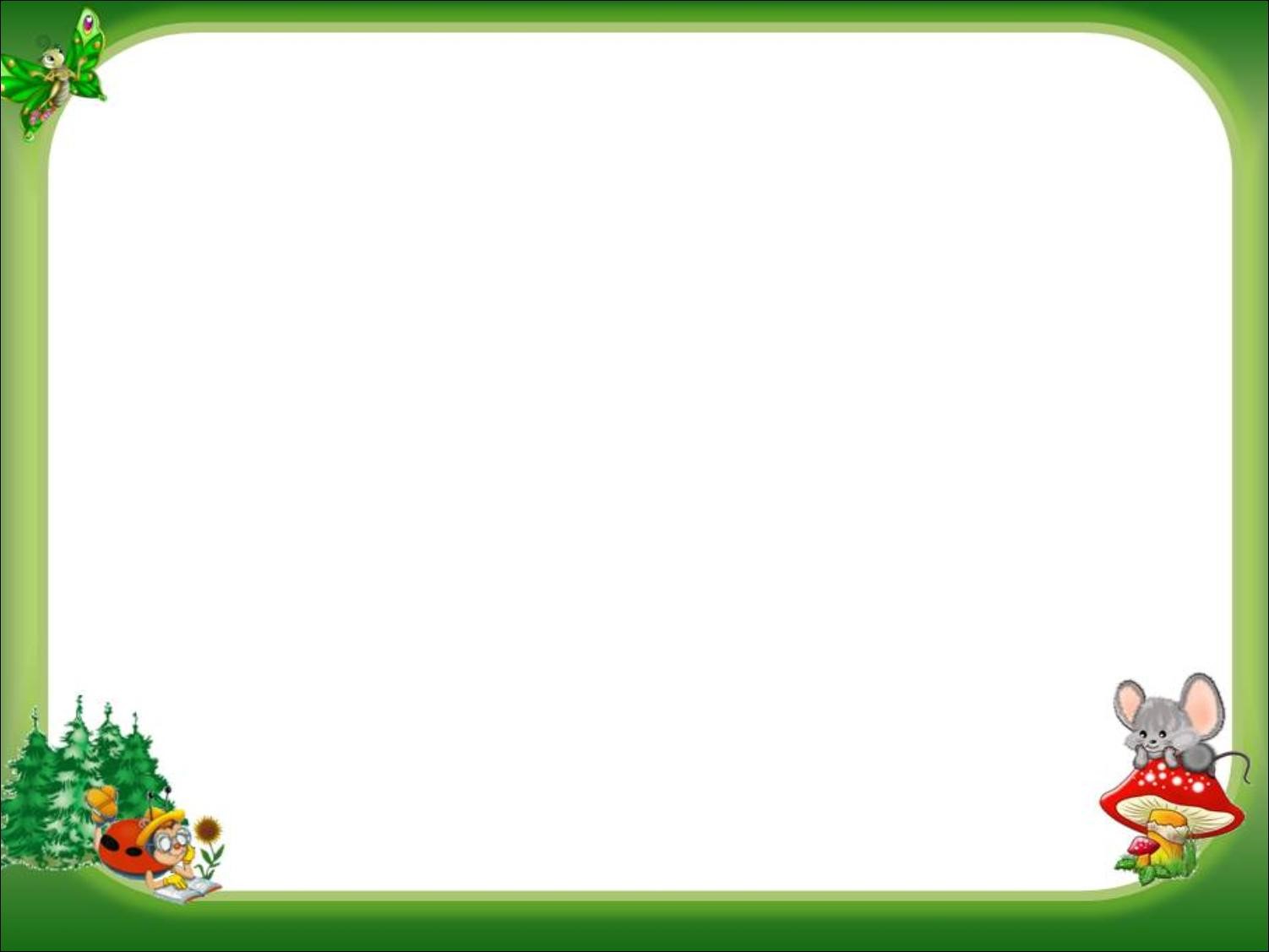 Выставка рисунков «Волшебный мир сказок Владимира Сутеева»
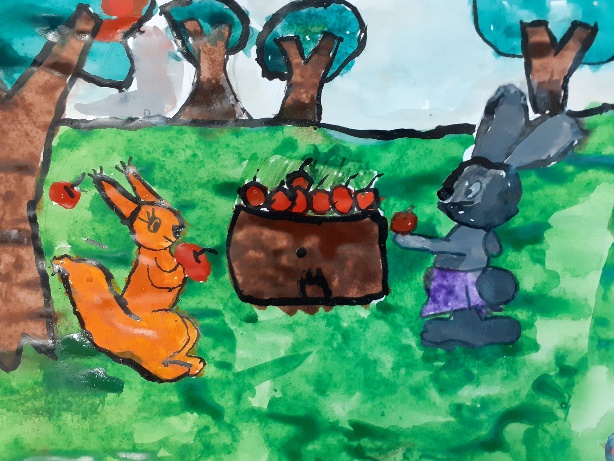 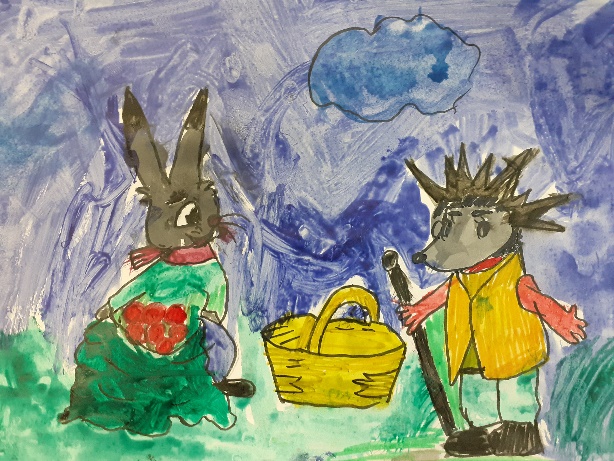 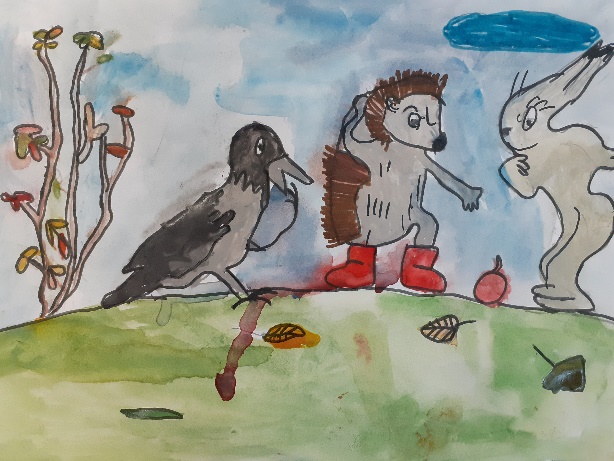 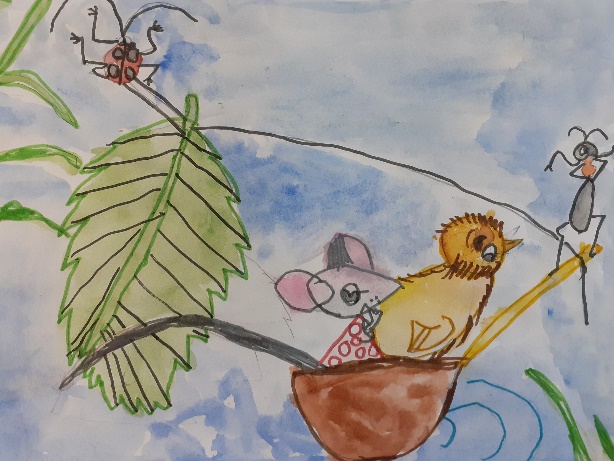 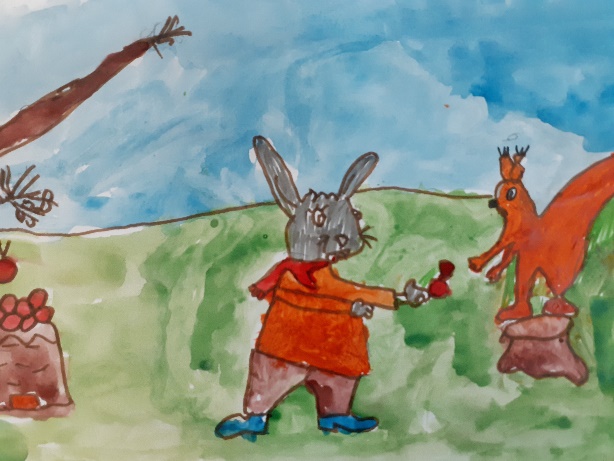 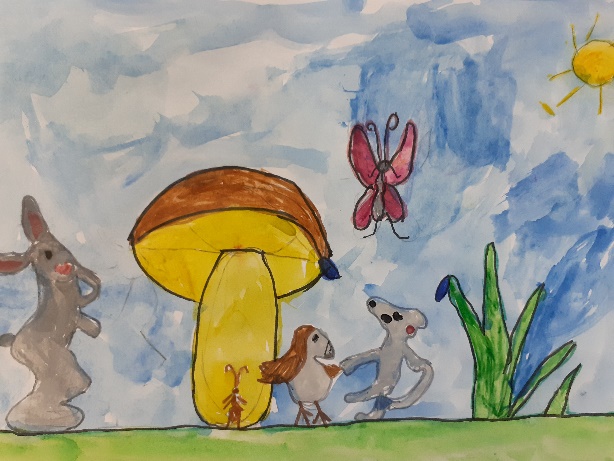 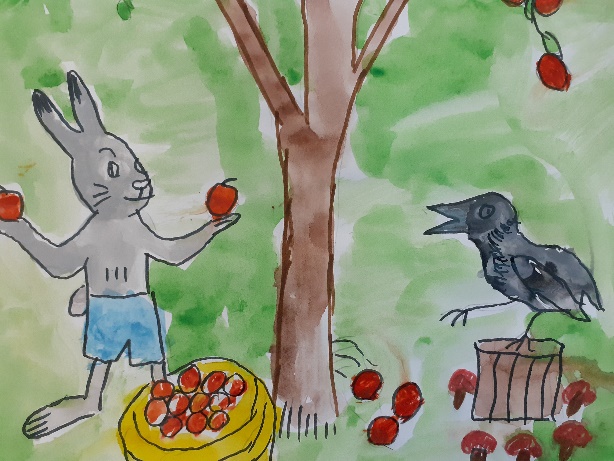 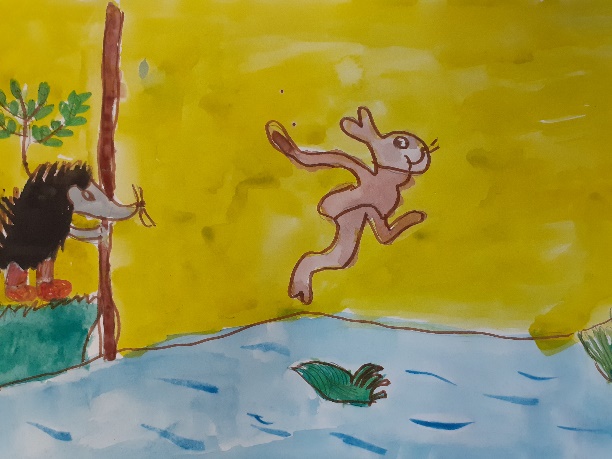 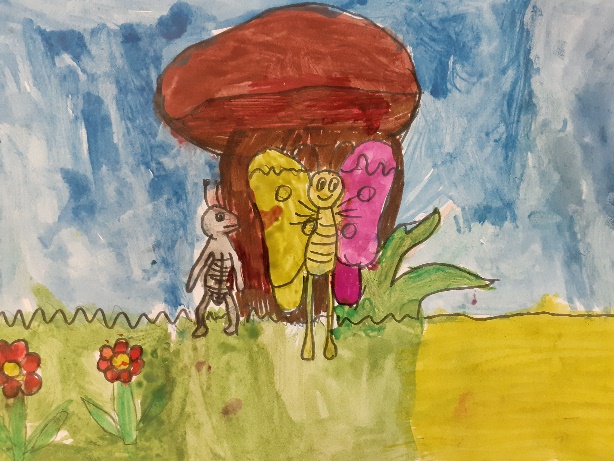 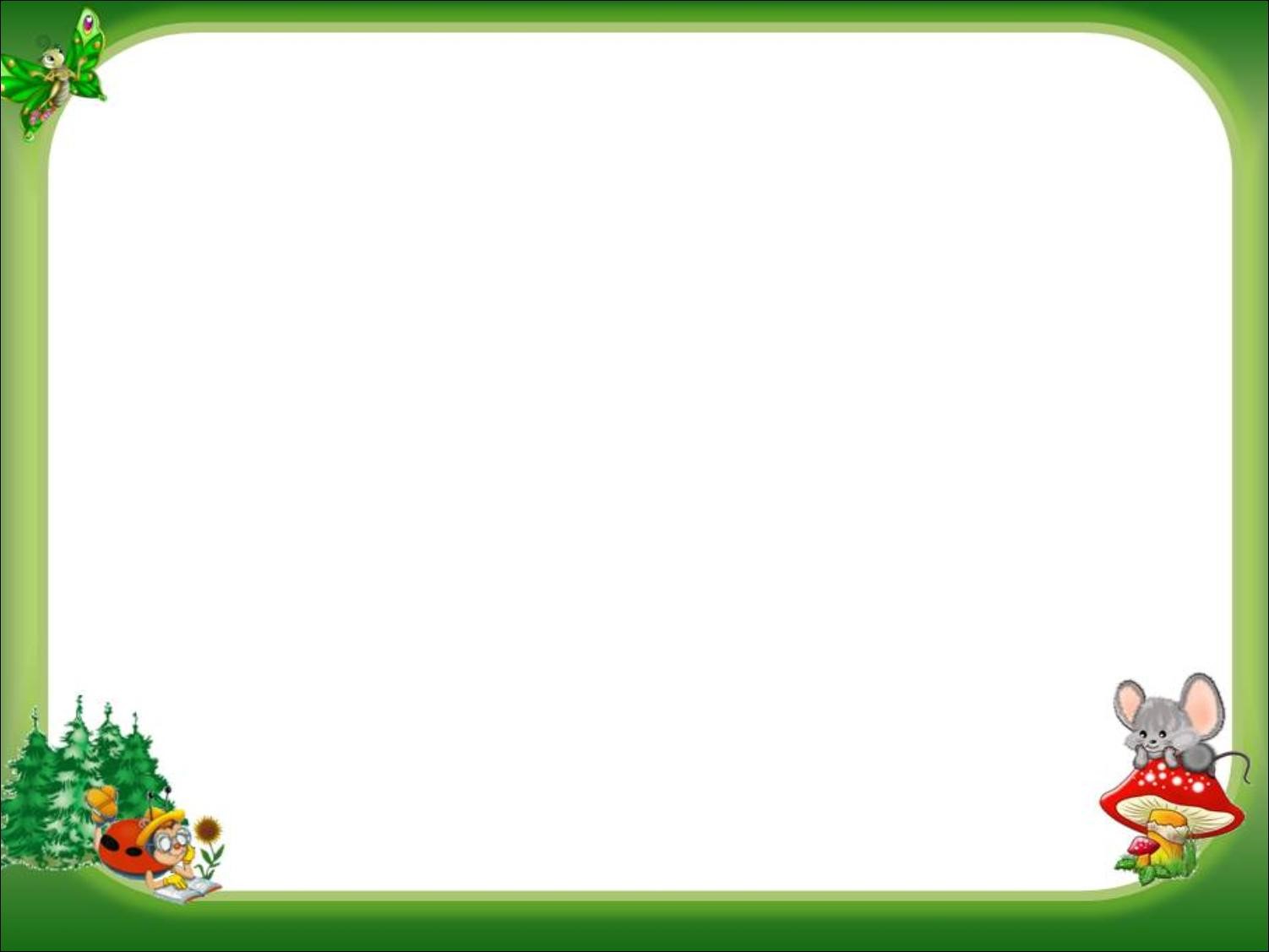 Изобразительная деятельность (лепка,  аппликация)
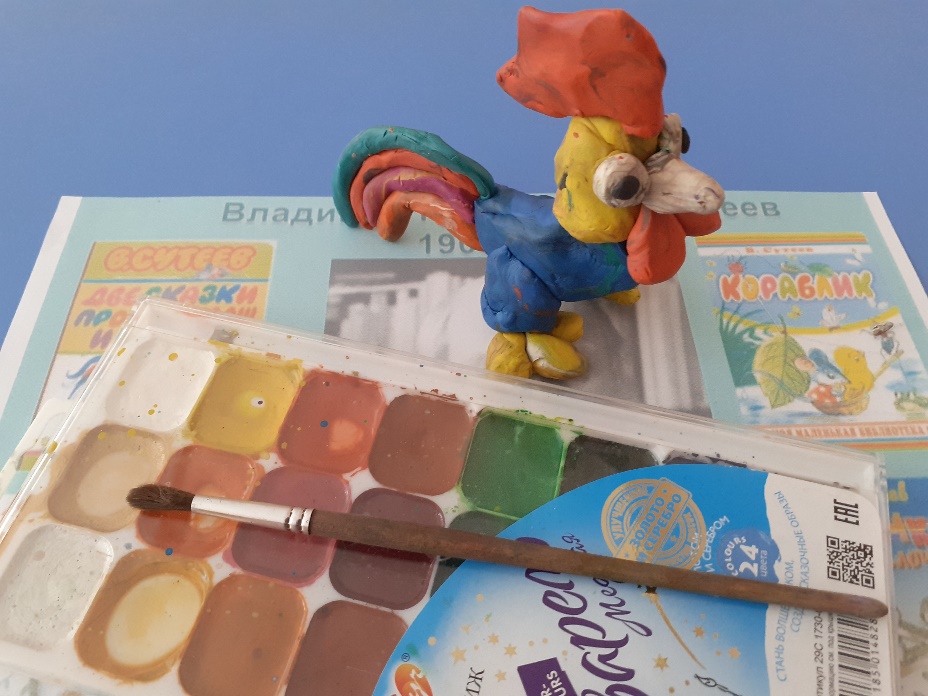 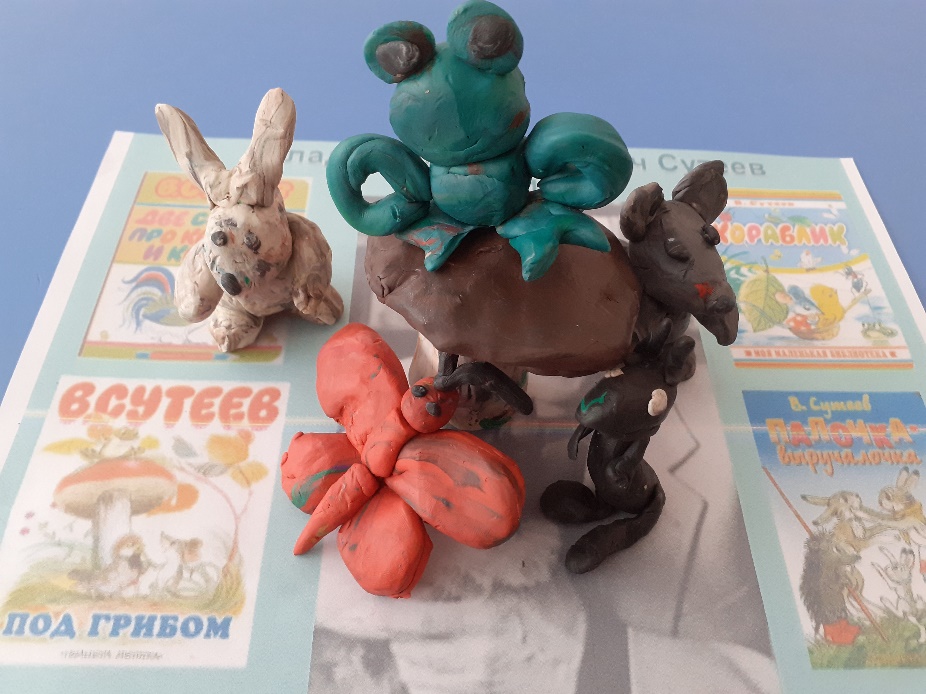 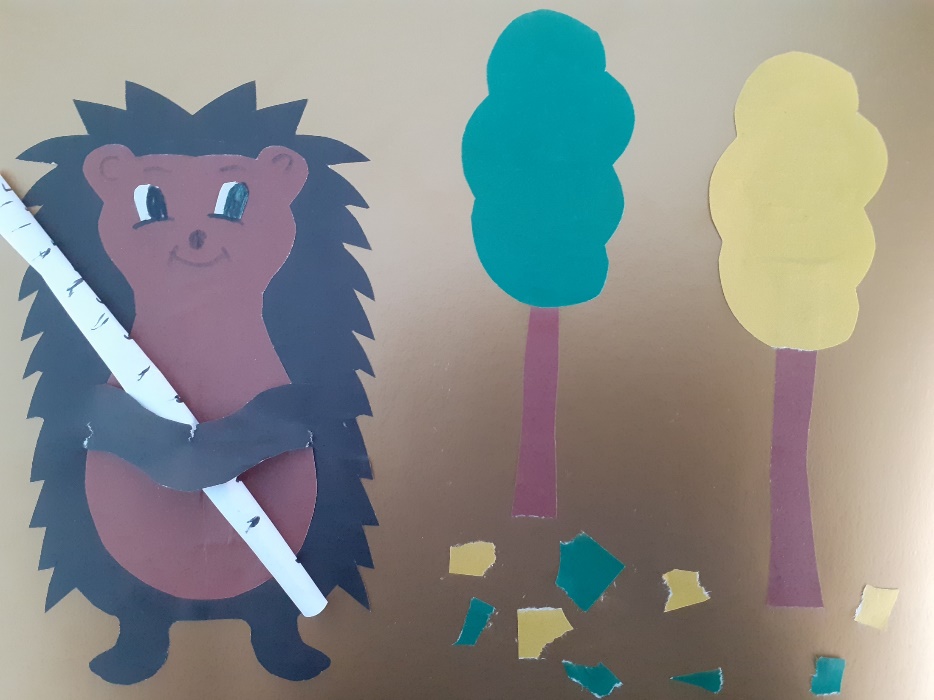 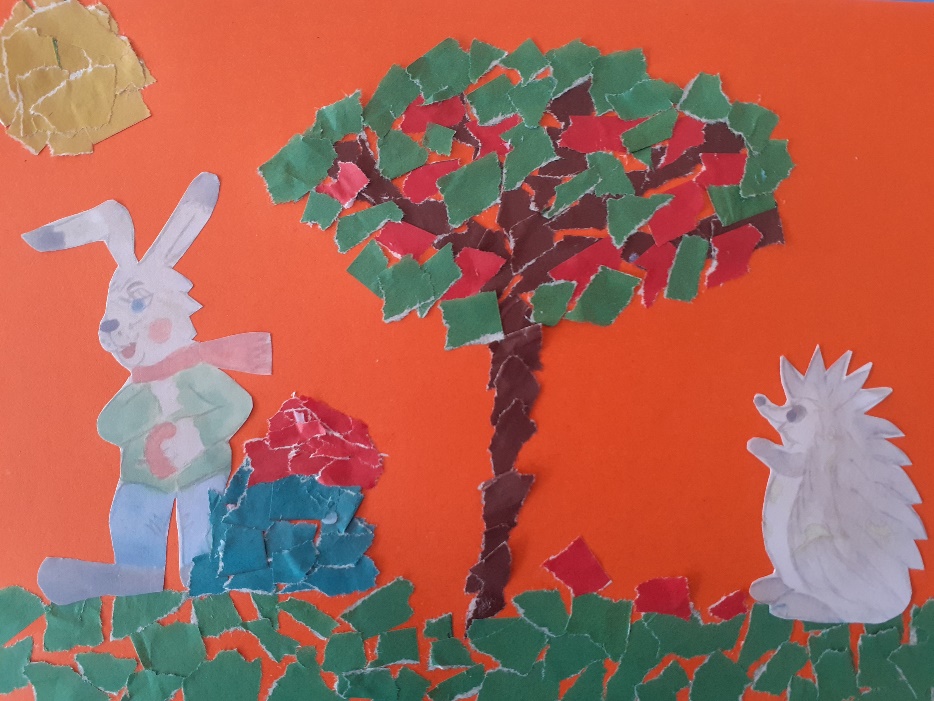 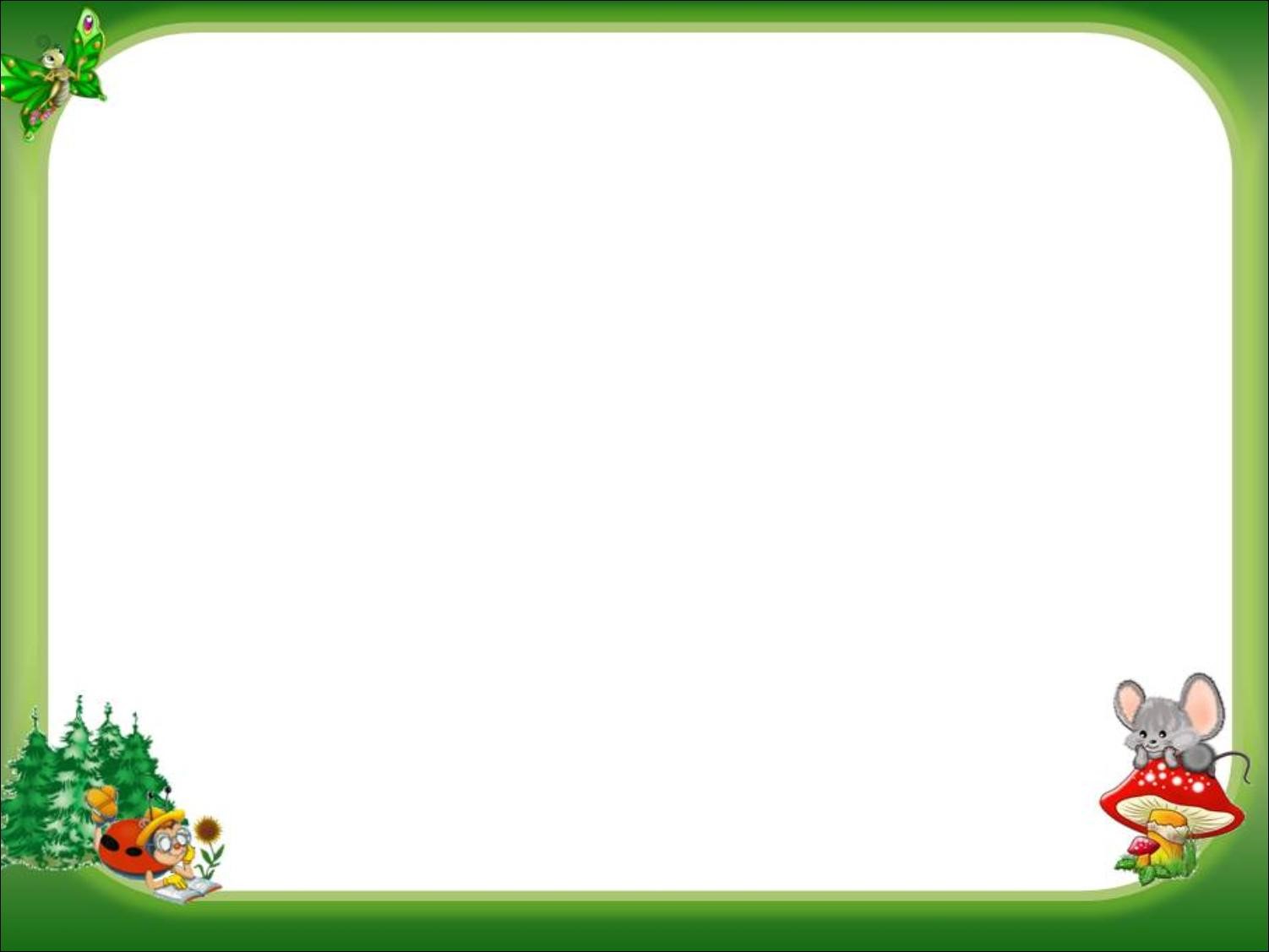 Оригами по сказке «Под грибом»
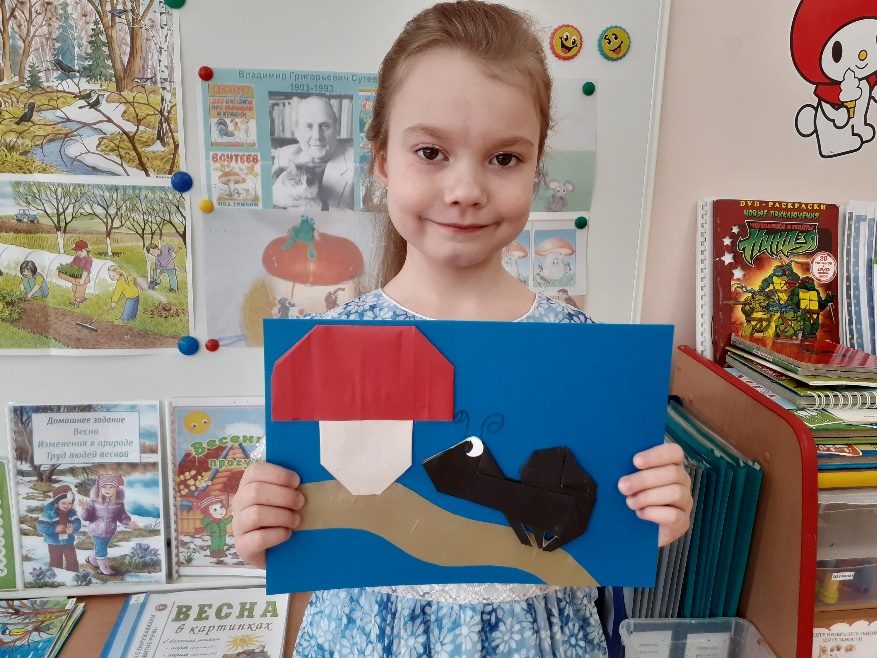 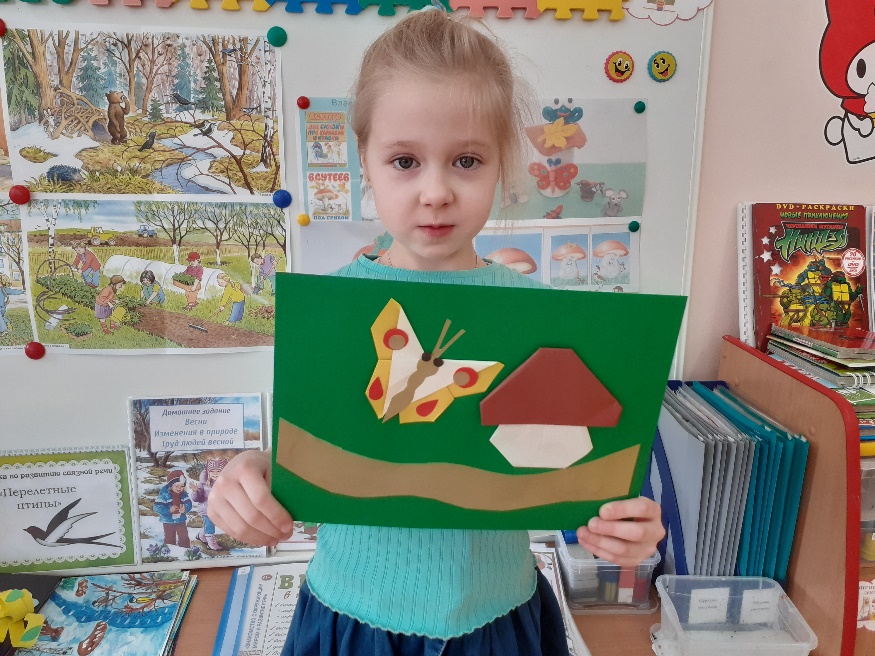 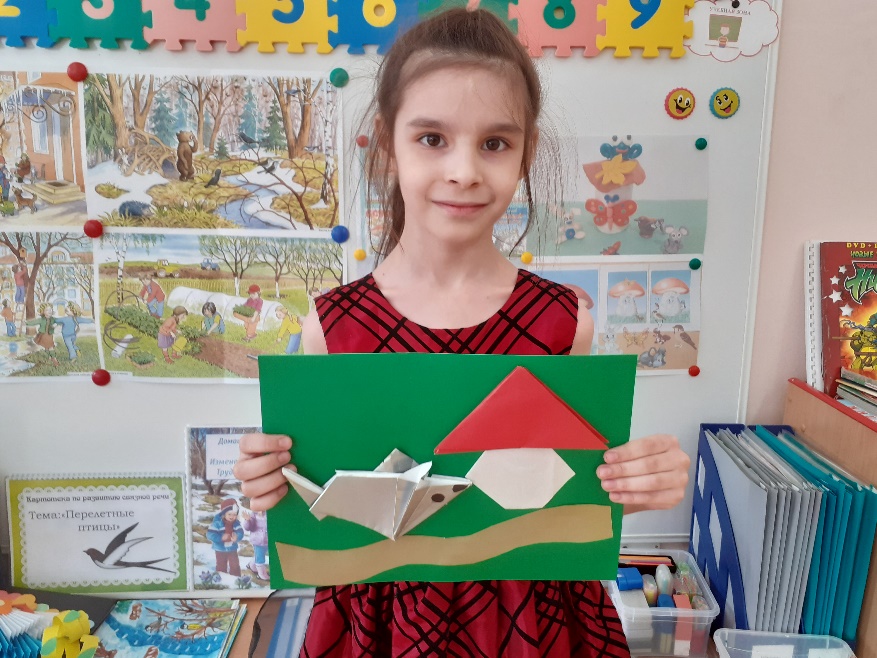 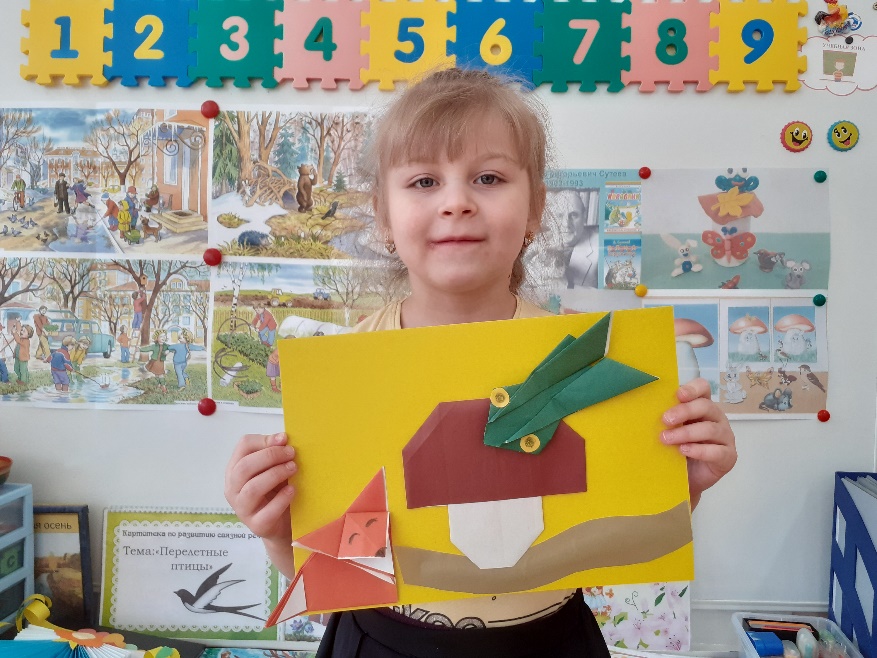 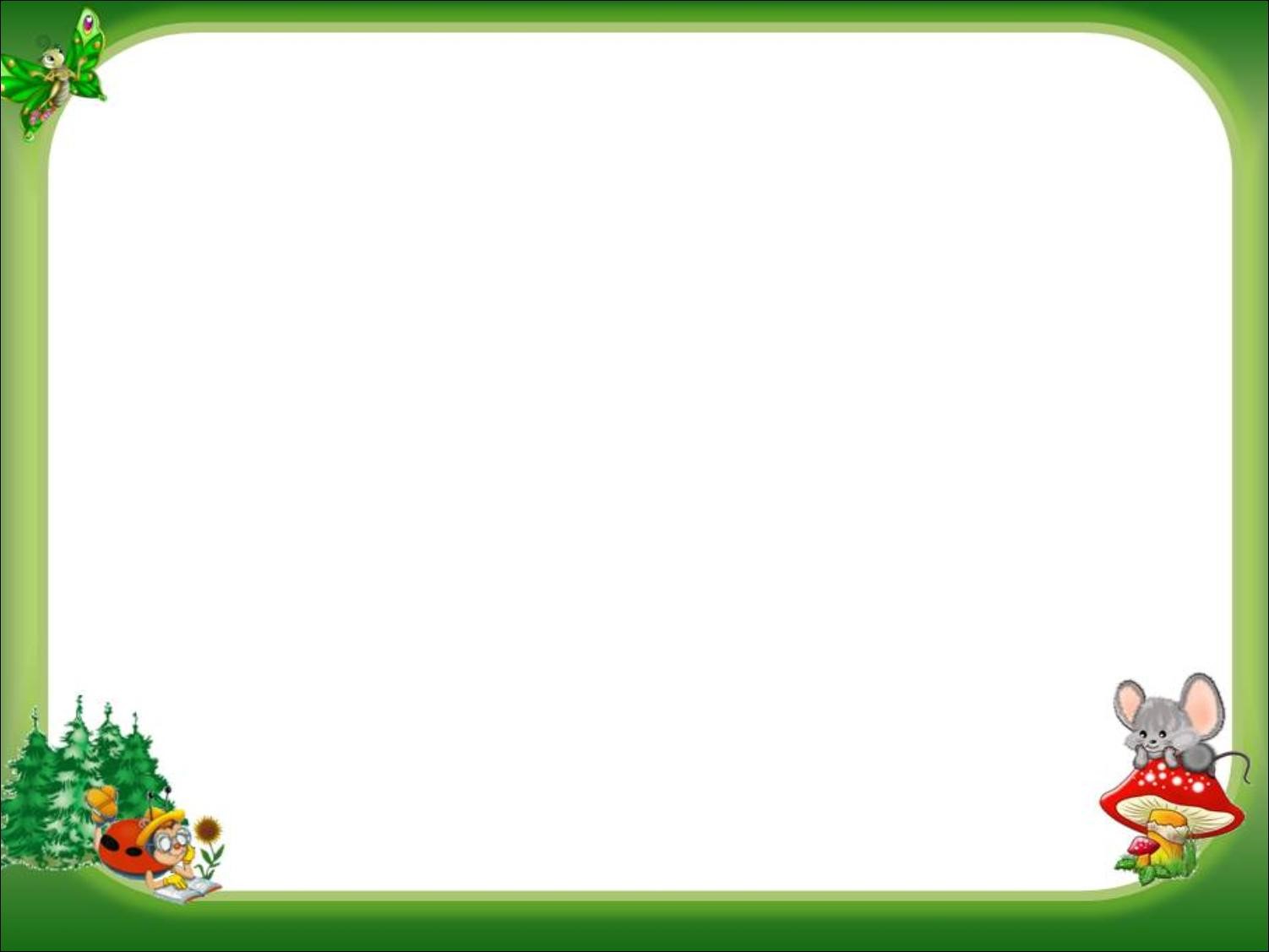 Выставка книжек-малышек про животных
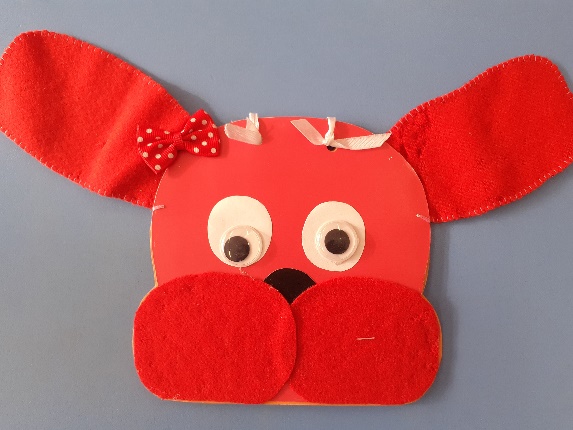 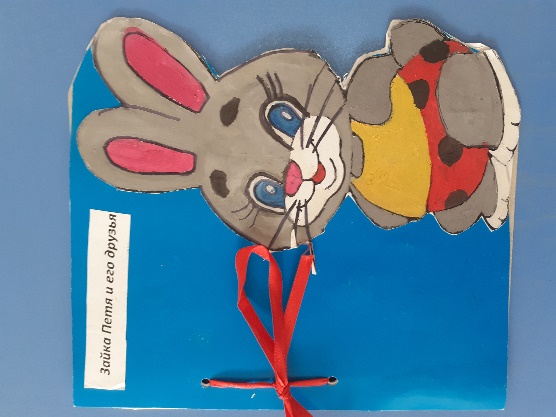 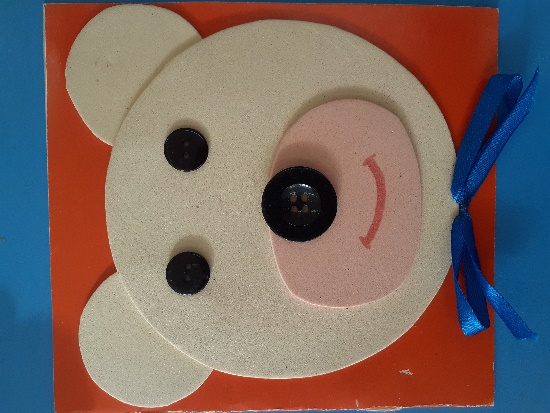 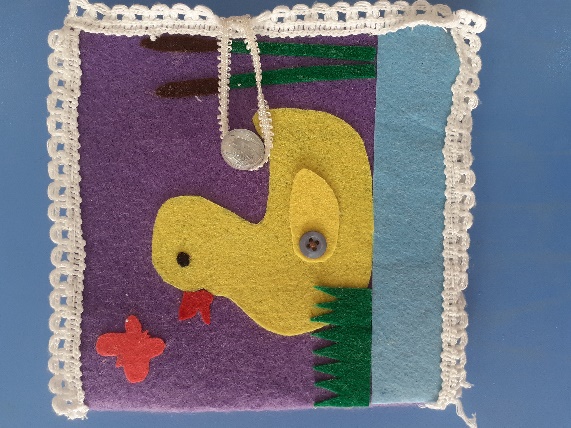 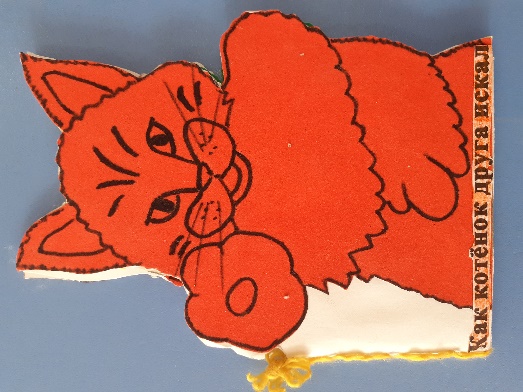 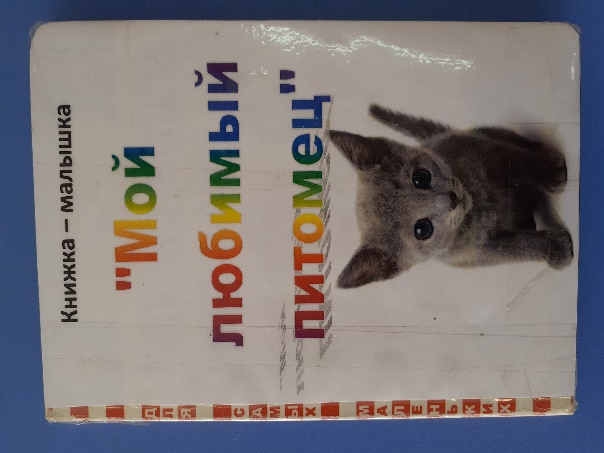 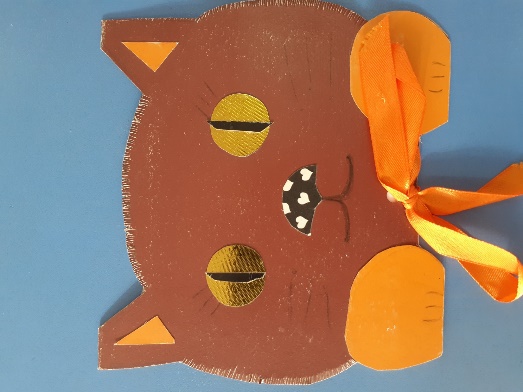 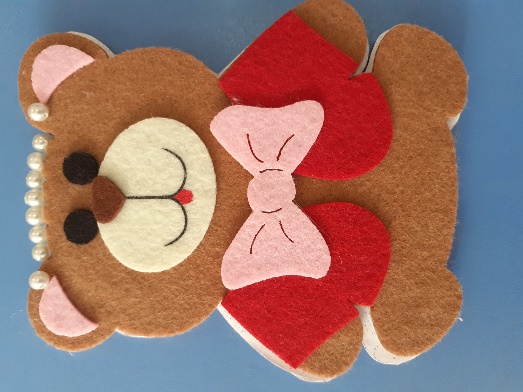 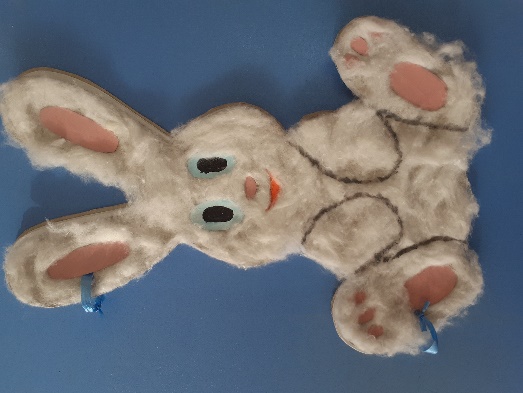 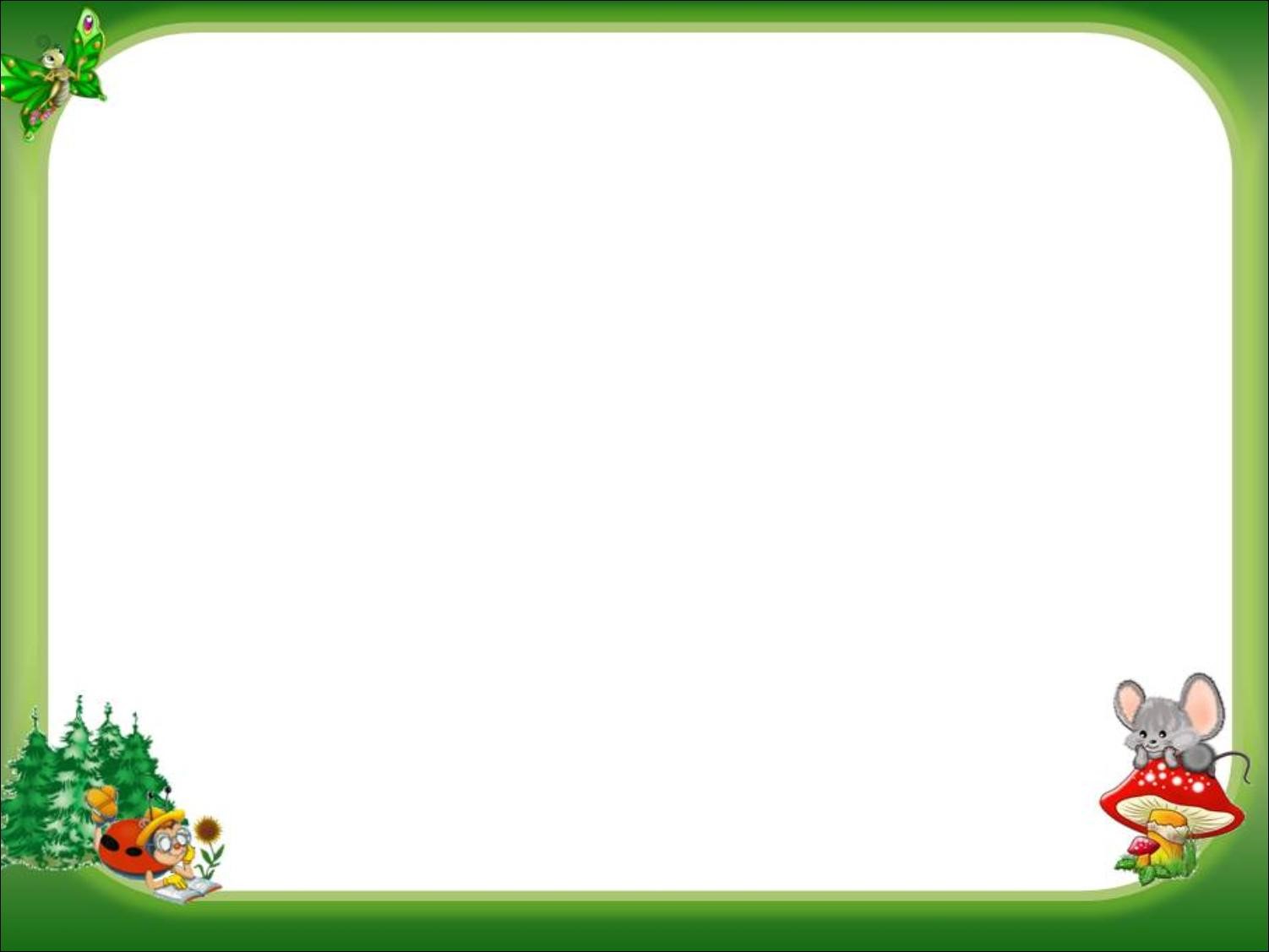 Выставка поделок «Сказки В. Сутеева»
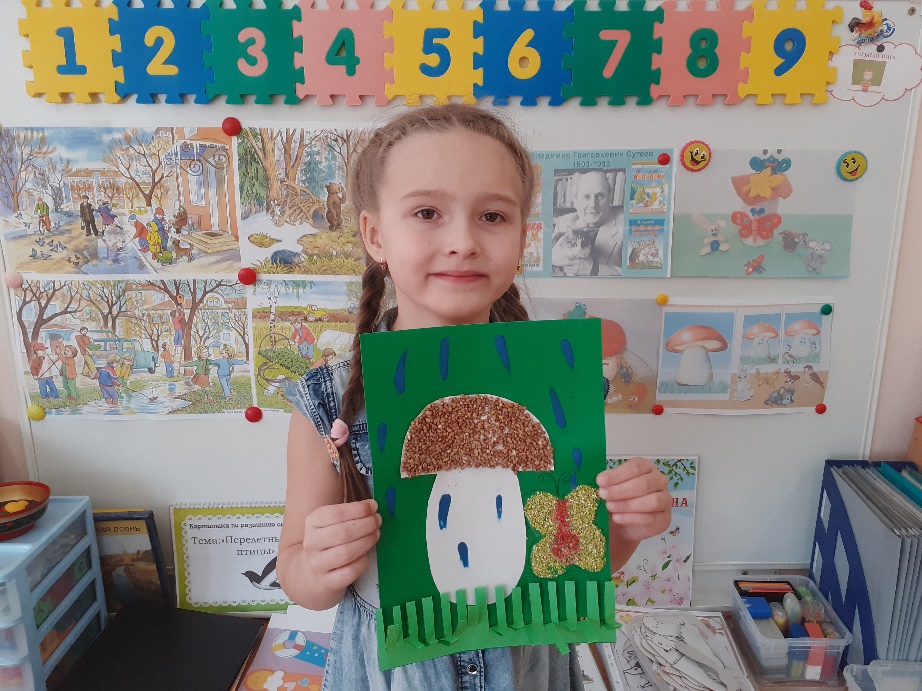 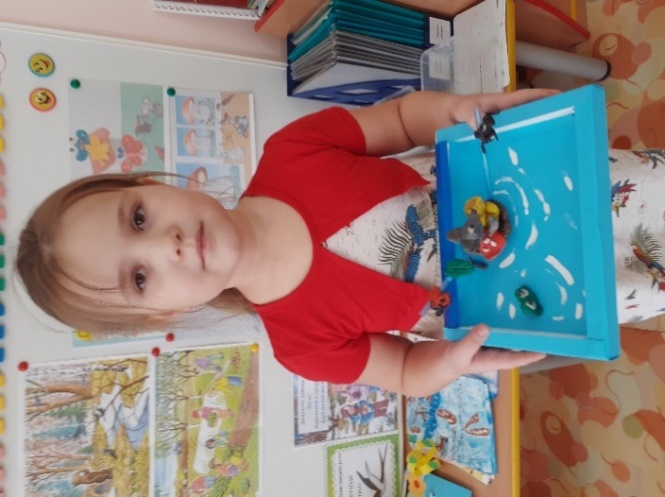 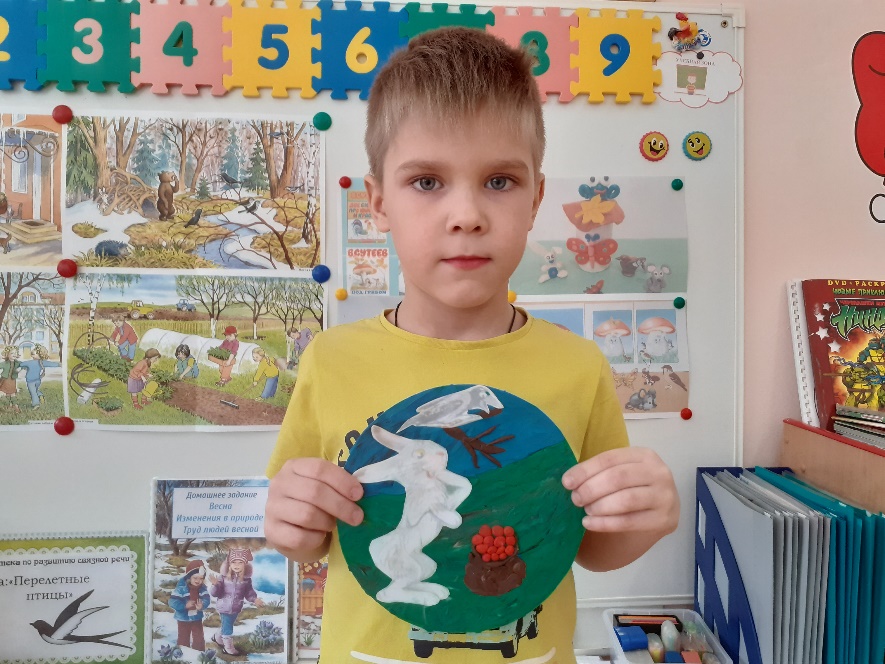 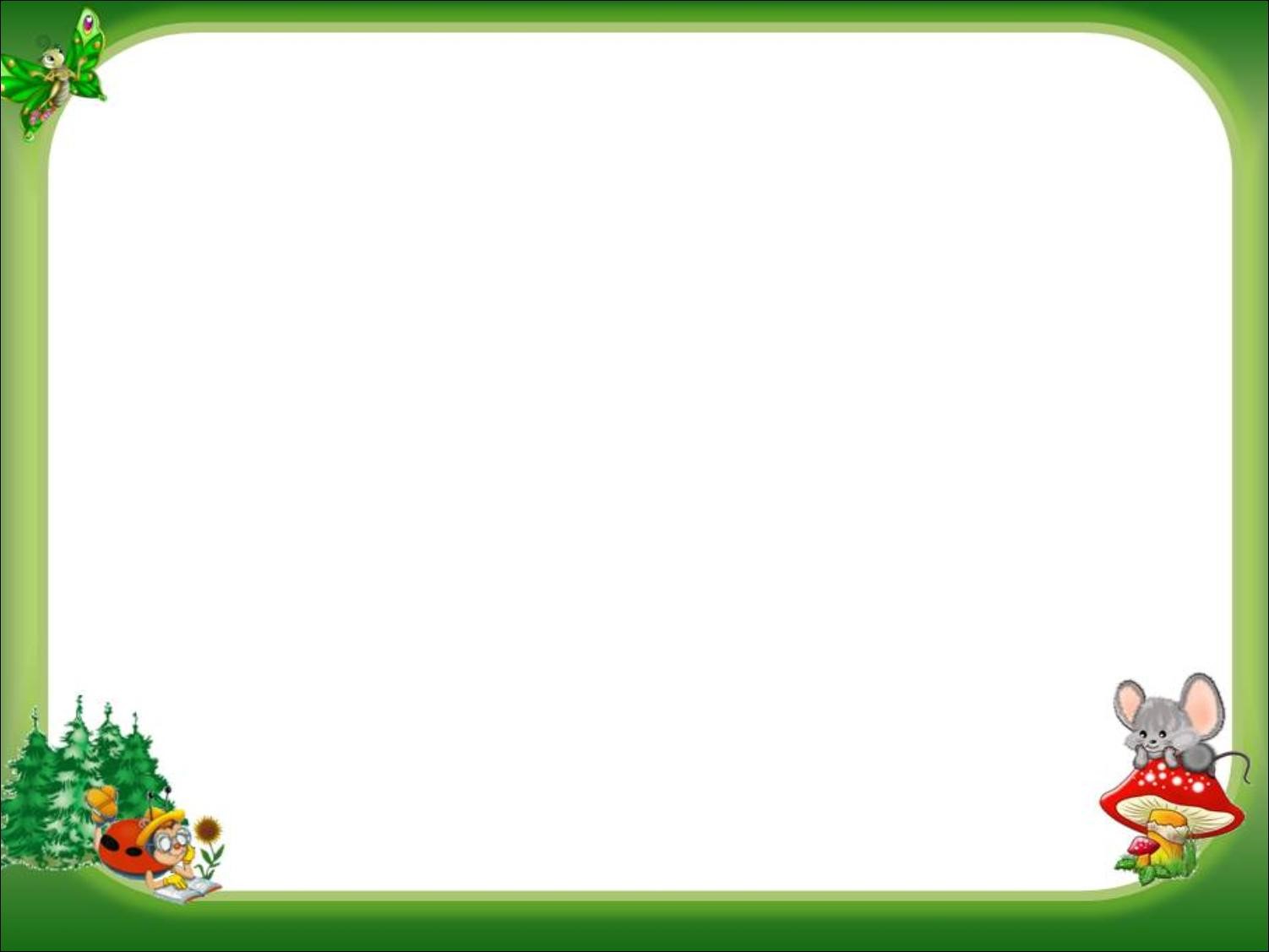 Игры-драматизации
Пальчиковый театр 
сказка «Под грибом»
Варежковый театр
сказка «Петух и краски»
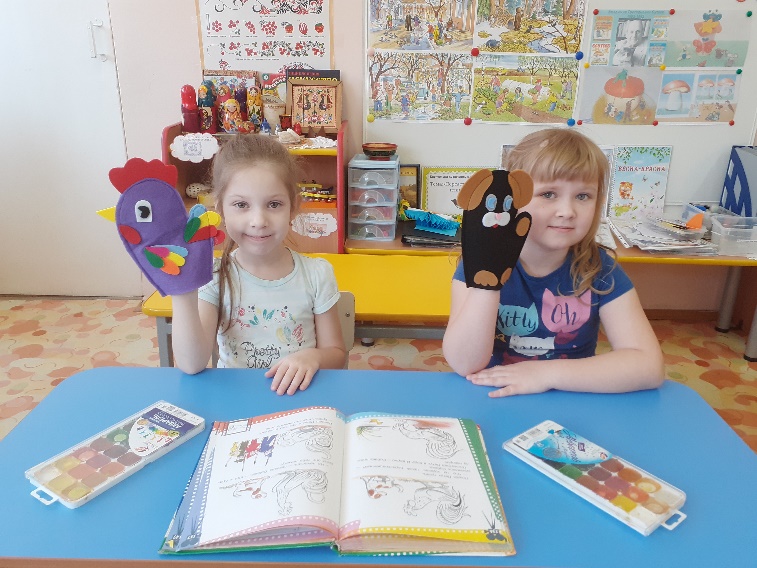 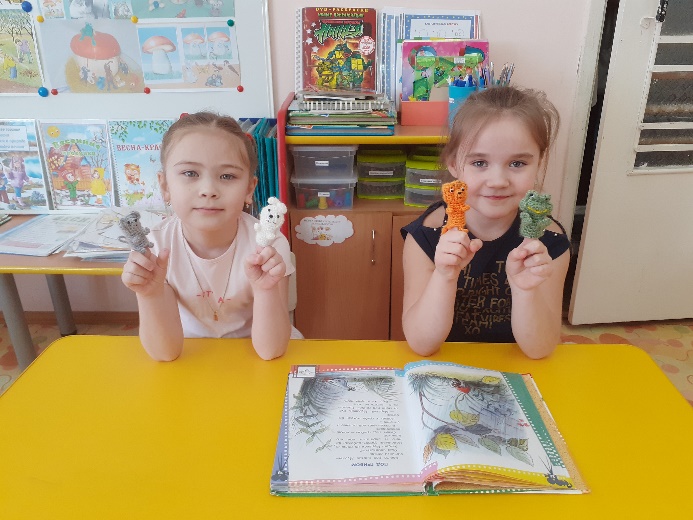 Театр на лопатках
сказка «Палочка-выручалочка»
Штоковый театр
сказка «Мешок яблок»
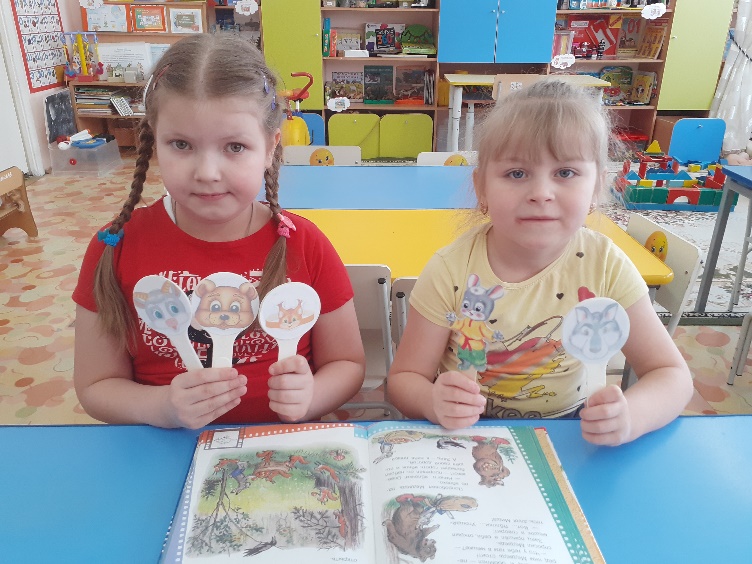 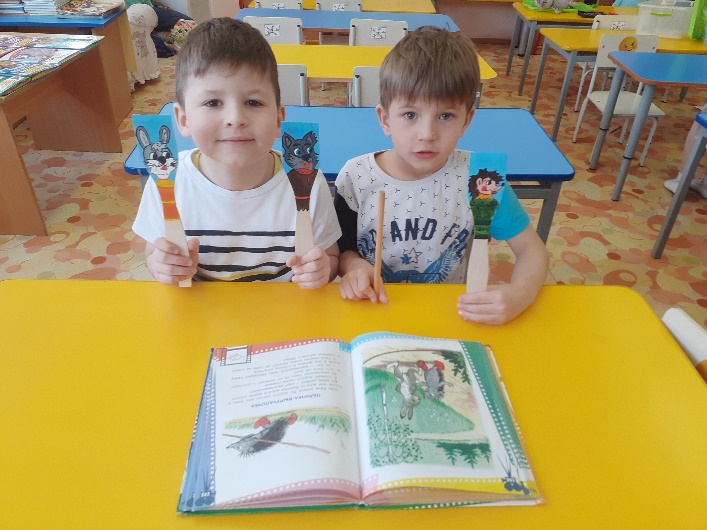 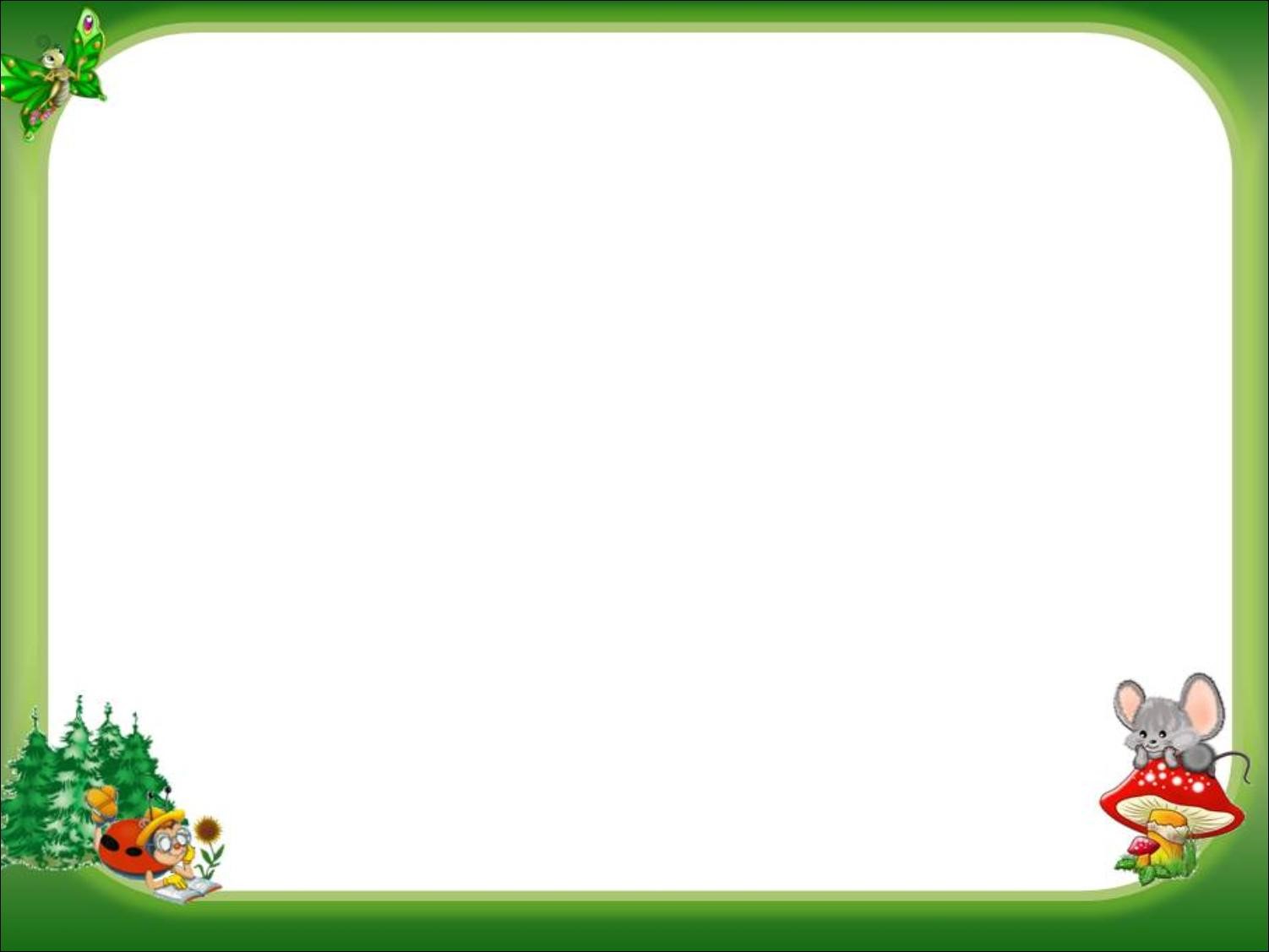 Театрализованная постановка сказки «Теремок»
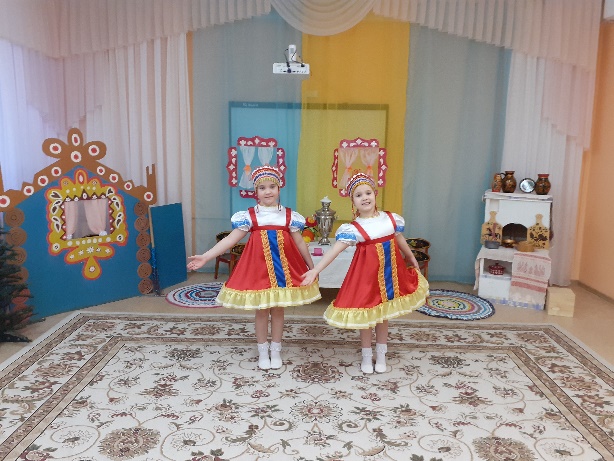 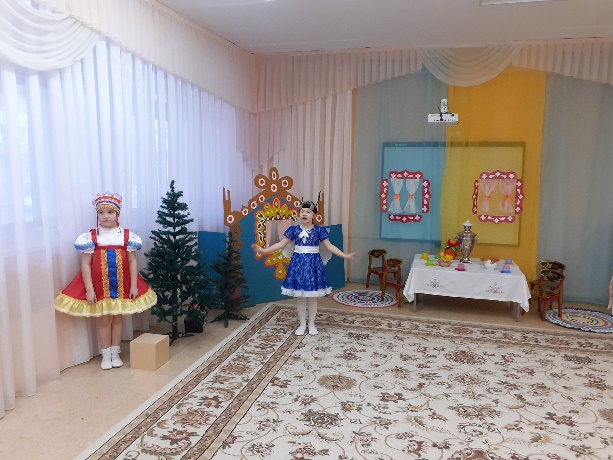 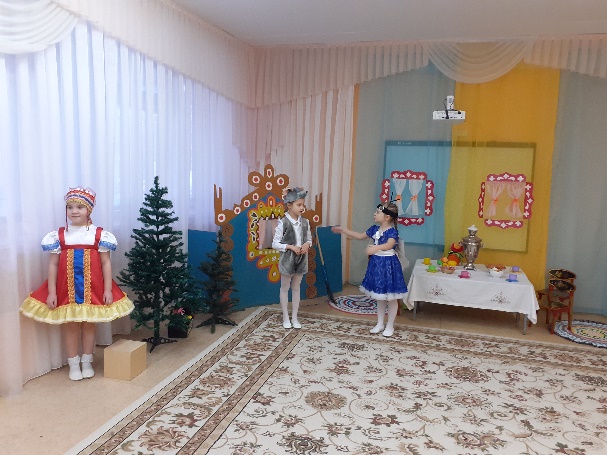 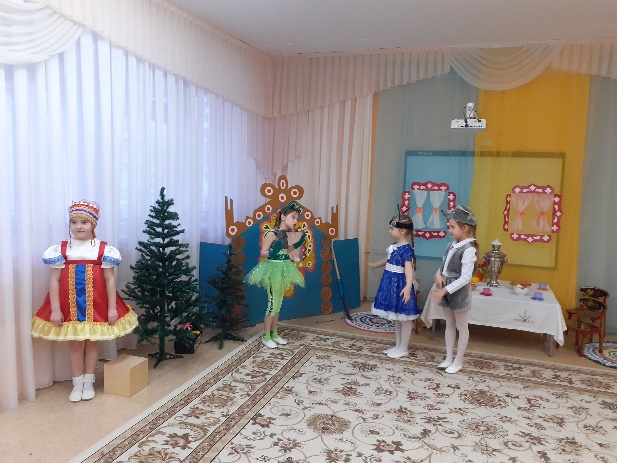 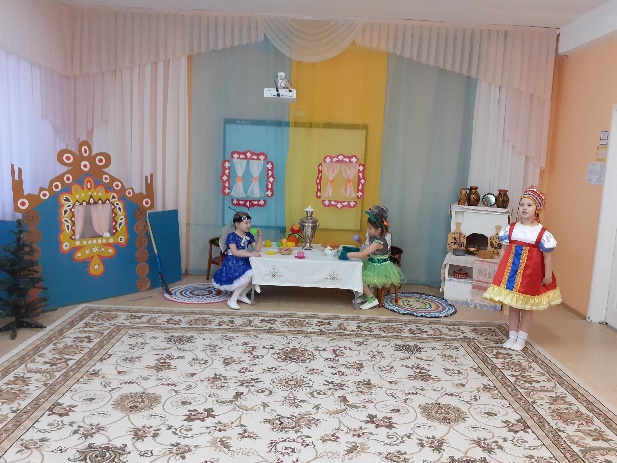 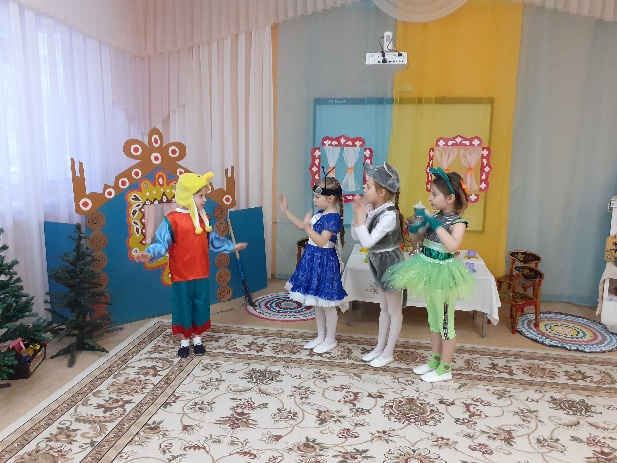 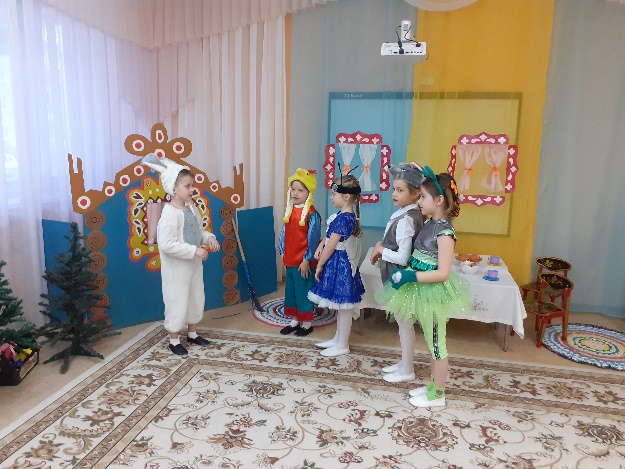 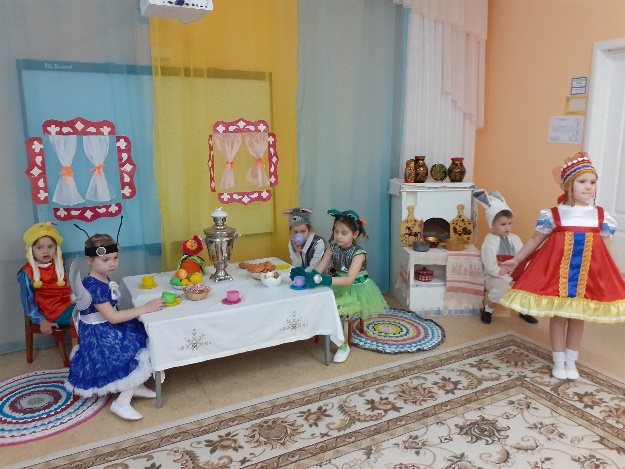 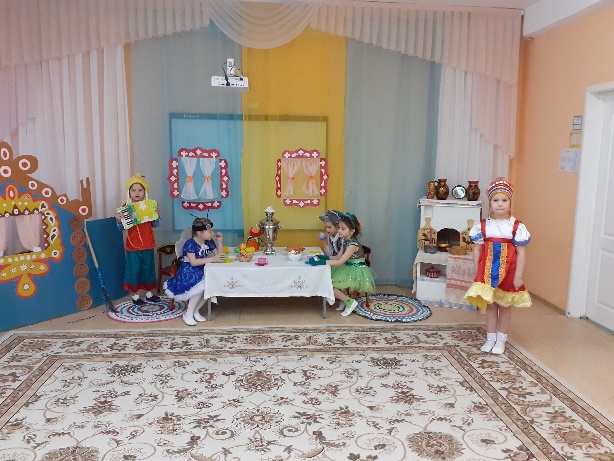 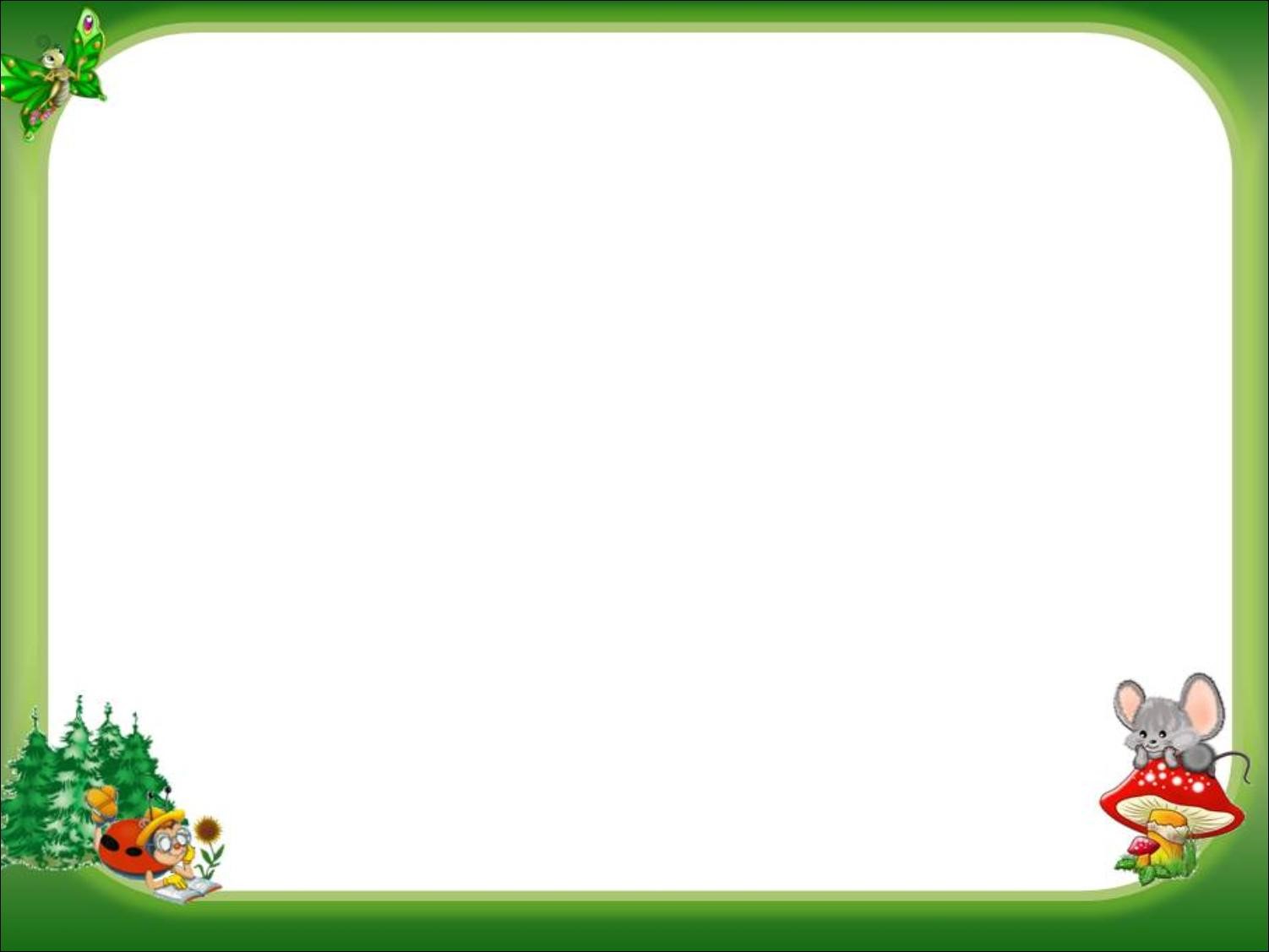 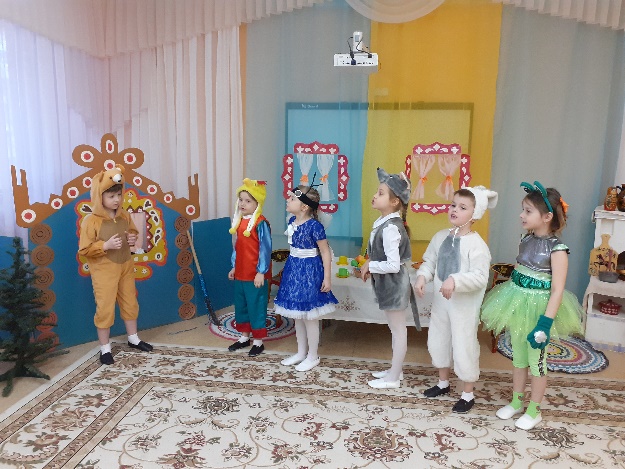 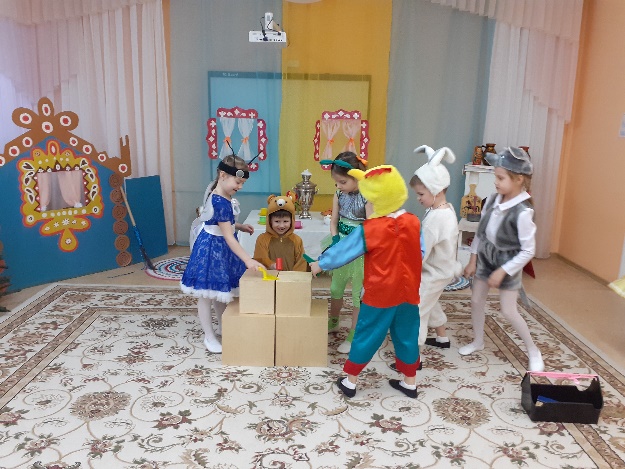 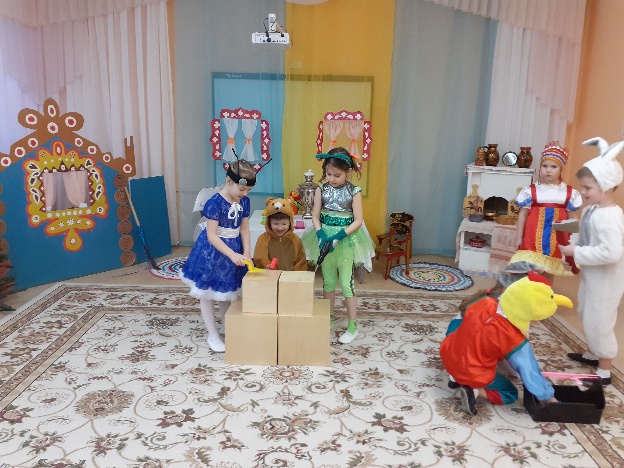 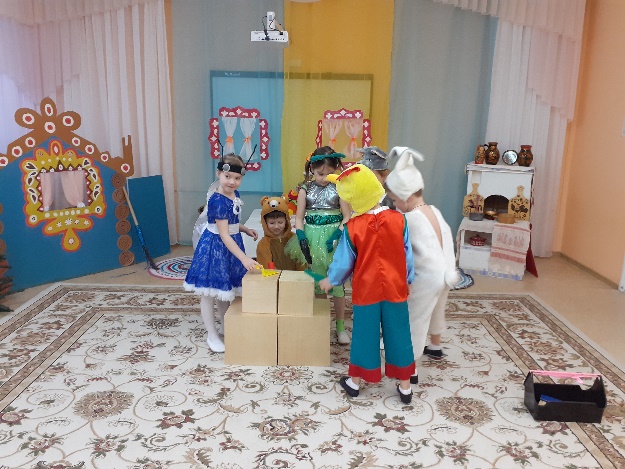 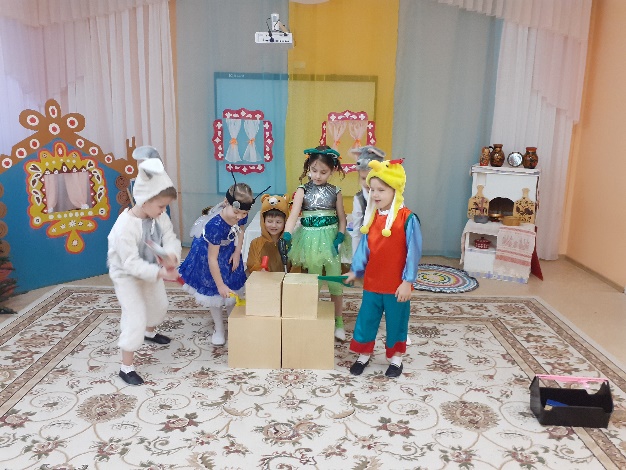 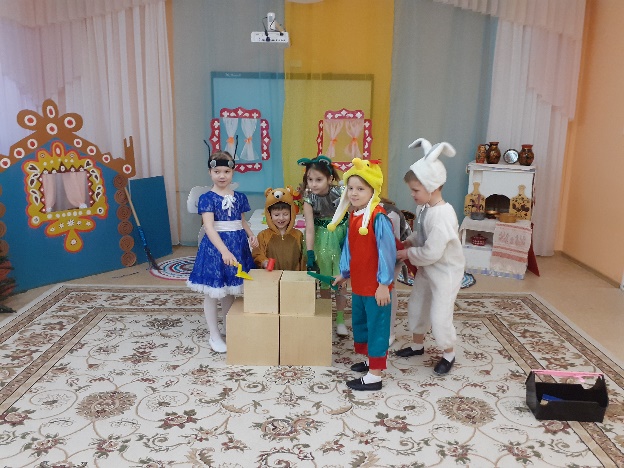 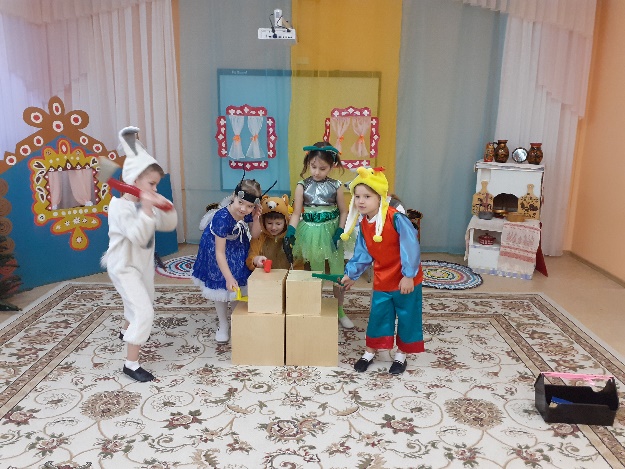 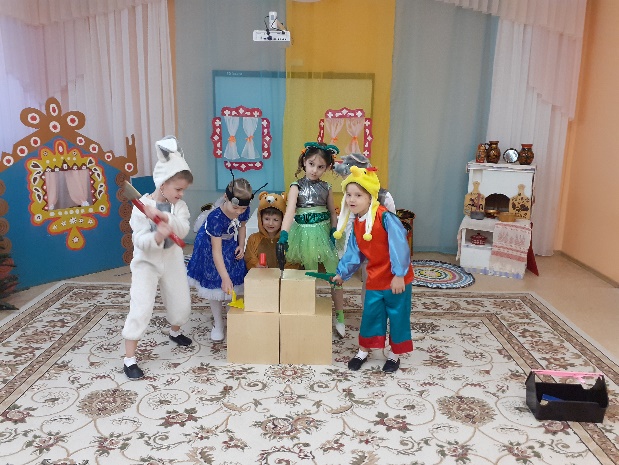 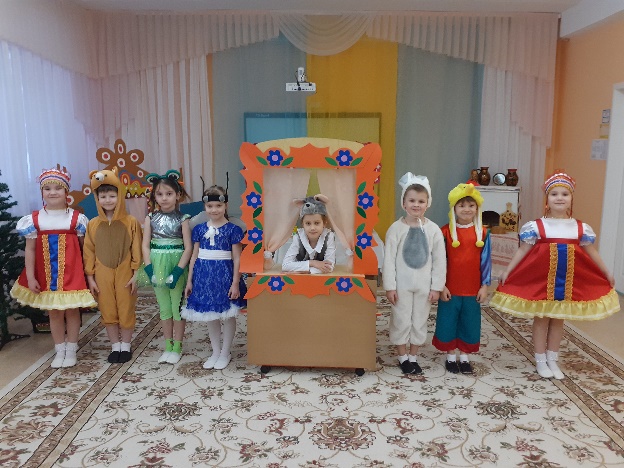 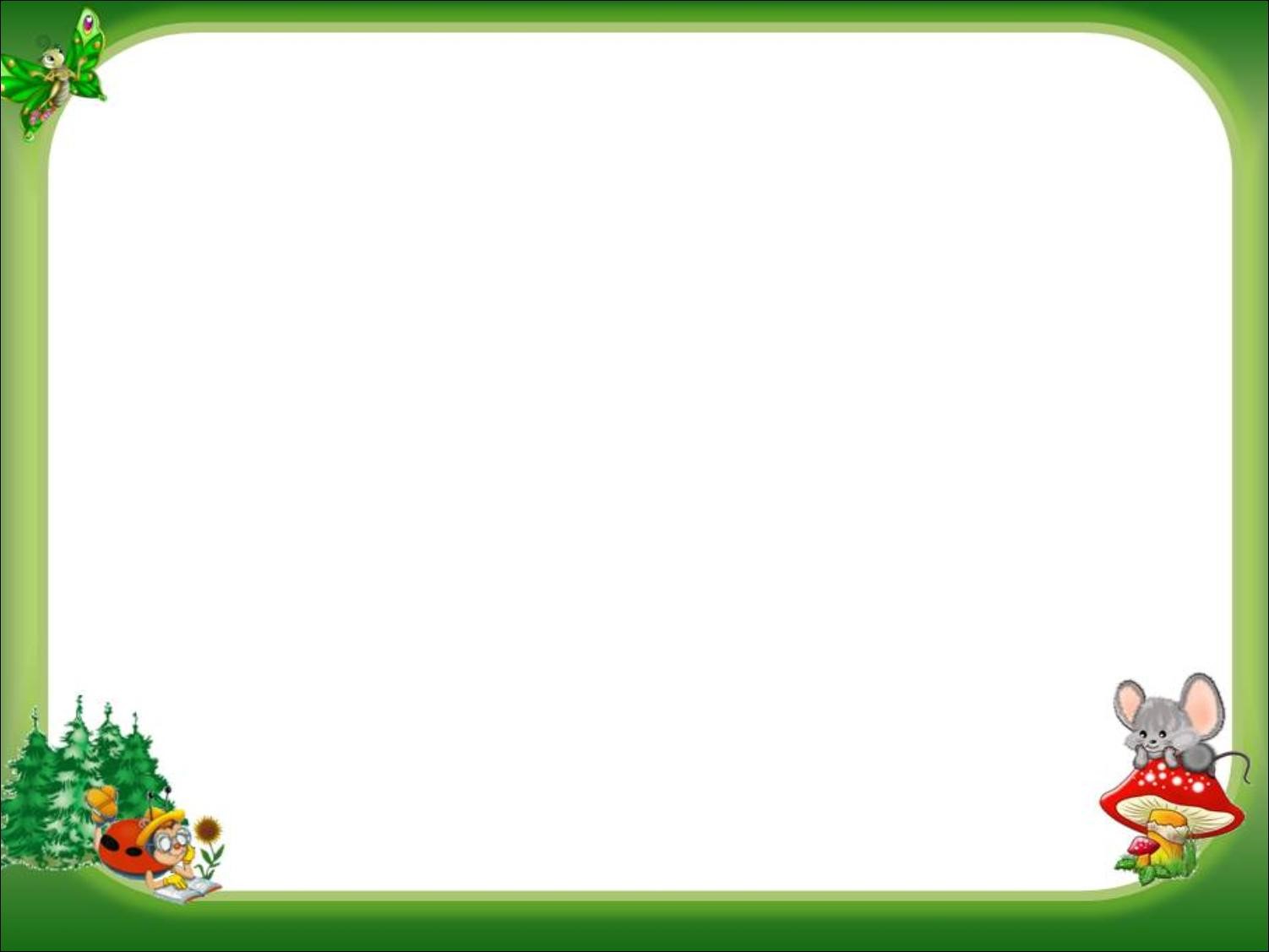 Наблюдения и анализ проведения проекта «Мир сказок Владимира Григорьевича Сутеева» показали, что у детей повысился интерес к классической детской литературе, сказкам. Дети знают произведения В. Сутеева, умеют анализировать поступки героев, аргументировано их оценивать, воспроизводить содержание знакомых произведений, пользоваться средствами художественной выразительности, передавать свои впечатления от прочитанного и услышанного в других видах деятельности и на практике смогли участвовать в театрализованной постановке сказки «Теремок». Владимир Сутеев был раскрыт для детей как талантливейший человек, который жил и создавал для детей.
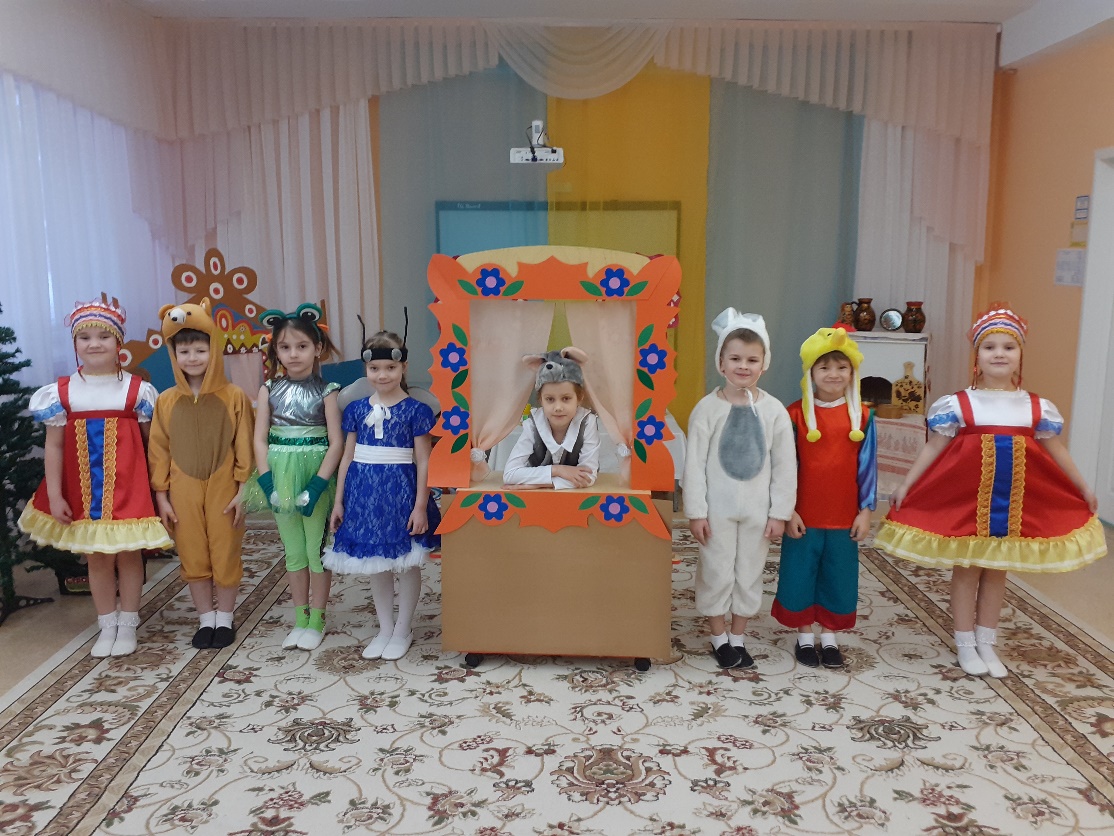